Search for high-mass diphoton resonances
with the CMS experiment at the LHC
Suzanne GASCON-SHOTKIN
IPN Lyon (IN2P3-CNRS)/Université Claude Bernard Lyon 1
On behalf of the CMS Collaboration
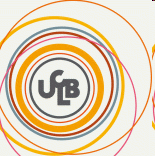 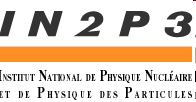 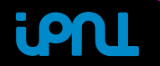 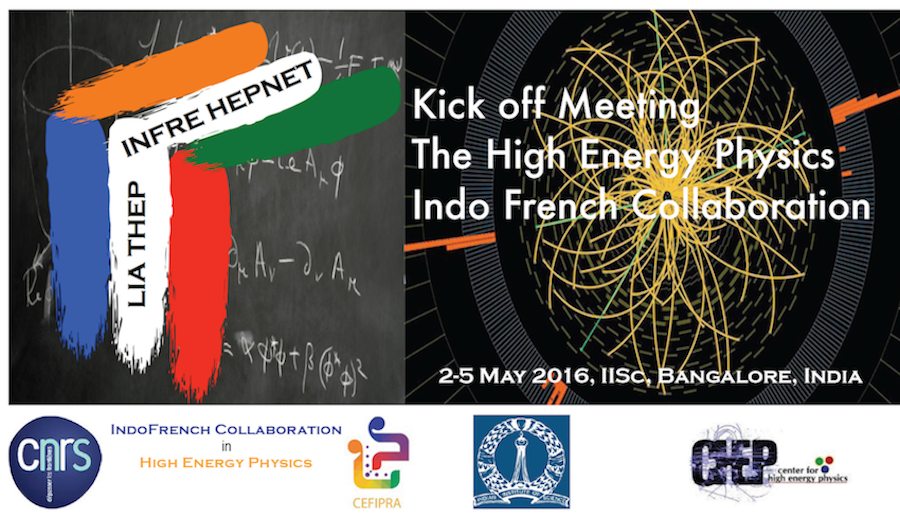 1
Outline
Motivation, strategy  and history
New Electromagnetic Calorimeter relative calibration
Event Triggering and Vertex Identification
Absolute Energy scale and resolution corrections
Event selection and photon identification
Signal  and background modelling, statistical techniques
Results for √s =13 TeV: 95% CL Limits on s X BR, local and global p-values
Combination of results from analyses at √s =8 and 13 TeV: 95% CL Limits on s X BR, local and global p-values, consistency
Summary and conclusions
Acknowledgements
Note:  Except as noted, all results  presented here are from CMS-EXO-16-018, with integrated luminosities of ~19.7 fb−1 at √s= 8 TeV and  3.3 fb−1 at √s= 13 TeV
2
S. Gascon-Shotkin  Bangalore  5 May 2016
Motivation, strategy and history
Several models beyond the Standard Model (SM) predict the existence of  diphoton resonances with mgg >500 GeV: 
Additional Higgs bosons from extended sectors (J=0),
Resonances from models with extra dimensions Randall-Sundrum Gravitons (J=2)…

A clean final state and a simple strategy: Select events containing two                                                  high-pT, isolated photon candidates and search for a localized excess in the mgg distribution
The devil is in the details:
Rigorous calibration of electromagnetic calorimeter (ECAL) deposits, updated from 2015 dataset
Measurement of photon candidate energy scale, resolution and identification efficiency from data
Events classified into categories for increased sensitivity
Background parametrized from data
Simultaneous unbinned likelihood fit to mgg in the different categories to obtain limits and p-values
Analysis performed blind
Revisiting of the following analysis elements to allow inclusion of 0.6 fb-1 of data taken at B=0 T:
Event triggering, Vertex identification, Absolute energy scale and resolution corrections, photon identificaton
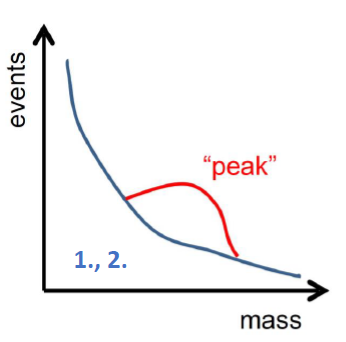 3
S. Gascon-Shotkin  Bangalore  5 May 2016
Motivation, strategy and history
Analysis ‘contours’: 
Search range: 500 GeV< mgg < 4.5 TeV
Integrated luminosity at √s = 13 TeV : 3.3 fb-1  (2.7 fb-1  @ B=3.8T + 0.6 fb-1 @ B=0T)
                                           at  √s = 8 TeV   : 19.7 fb-1
Four categories:  {EBEB, EBEE} X {B=3.8T, B=0T} [EBEB (EBEE)both (one) photons reconstructed in ECAL barrel] 





Analysis interpretations:
Done under both J=0 (scalar assuming gluon-gluon fusion production only) and J=2 (R-S graviton) assumptions
For each spin assumption assume three widths:   (G/m=1.4x10-4, 1.4x10-2, 5.6x10-2)
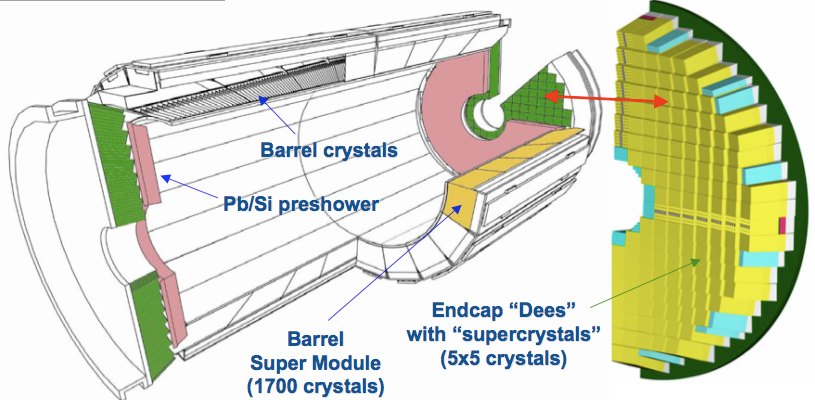 4
S. Gascon-Shotkin  Bangalore  5 May 2016
Motivation, strategy and history
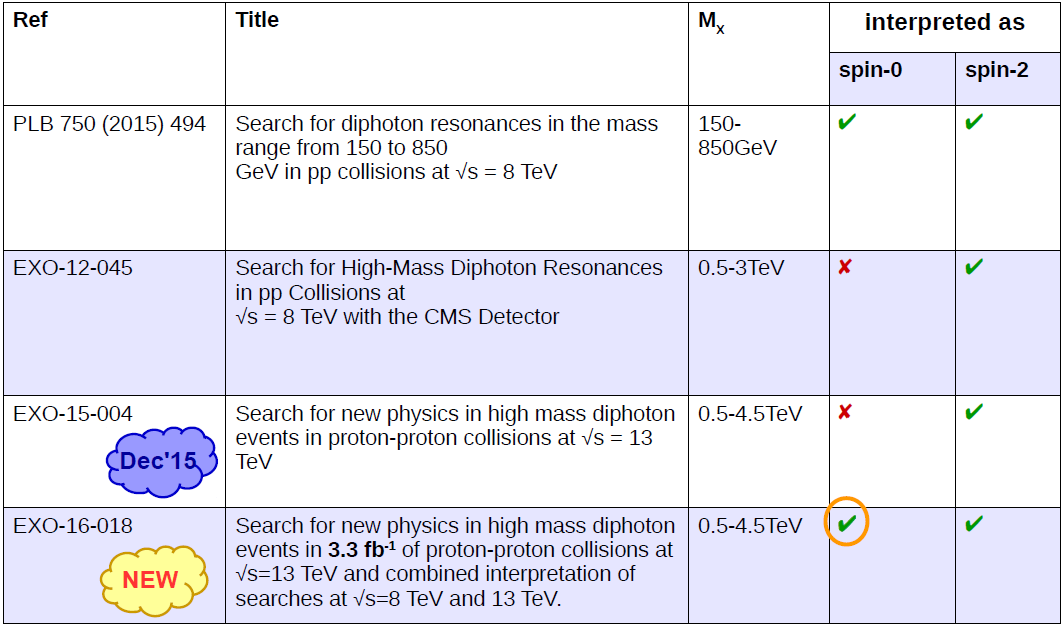 5
S. Gascon-Shotkin  Bangalore  5 May 2016
New Electromagnetic Calorimeter relative calibration
Calibration of individual ECAL channels: Crystal transparency monitoring and correctioncalibration constants from low-energy deposits exploiting f-symmetry, mgg peaks from p0 and h, E/p from W and Z electrons
ECAL Cluster energy correction by multivariate regression
CMS-DP-2015/057
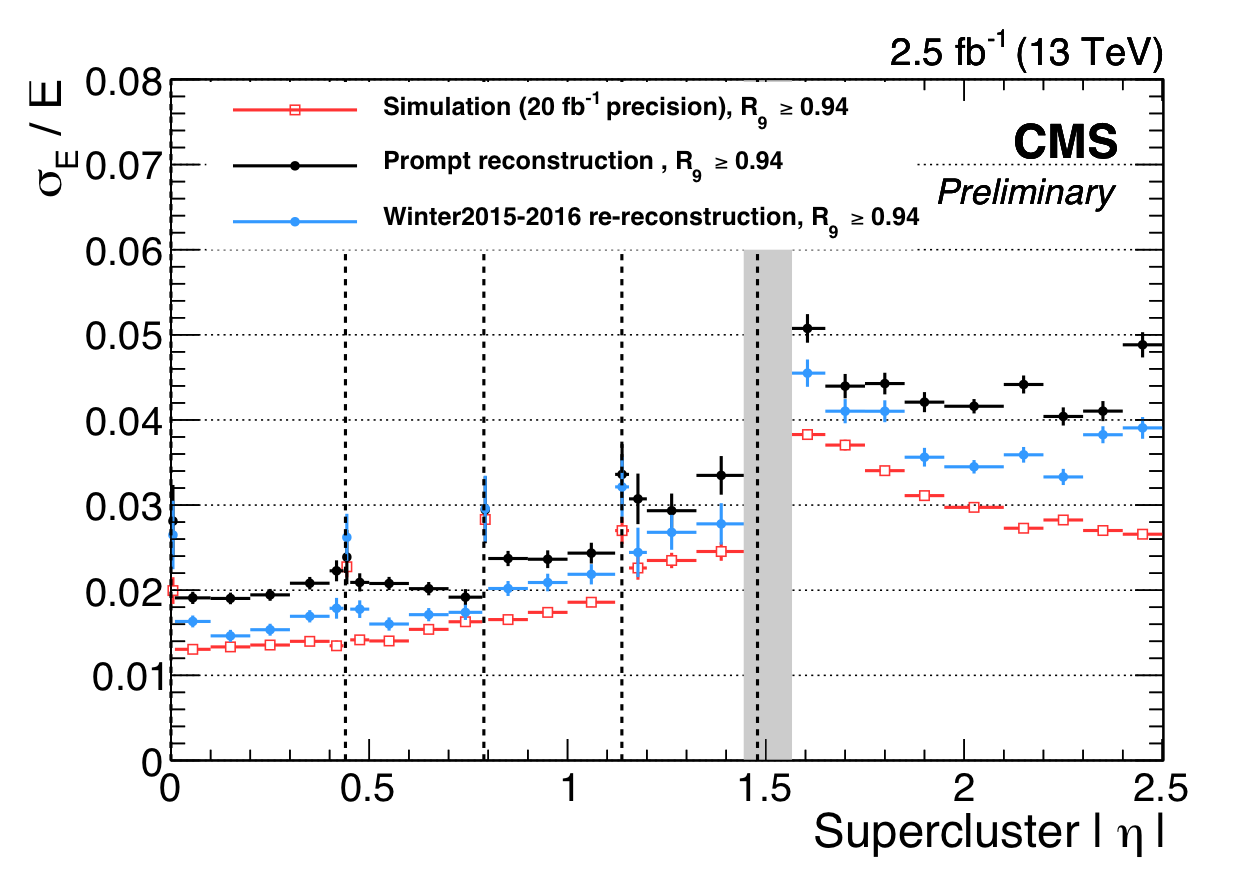 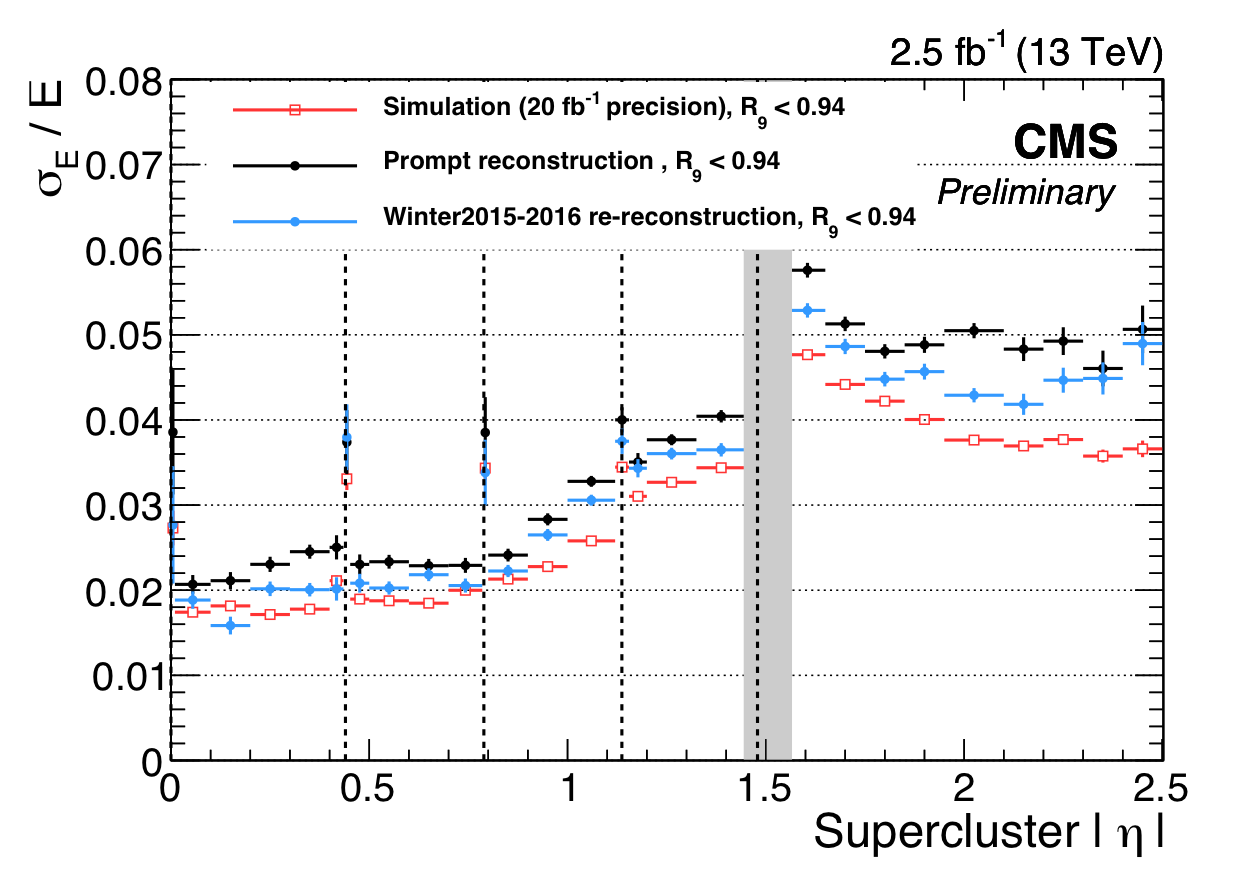 Zee “Converted”
Zee “Unconverted”
ECAL cluster resolution for data re-reconstructed in Winter 2015-2016 with transported calibrations from 2012 combined with those obtained from 2015 (blue). Compare with resolution from 2012 calibrations (black) and Run 1 Simulation (red).
6
S. Gascon-Shotkin  Bangalore  5 May 2016
New Electromagnetic Calorimeter relative calibration
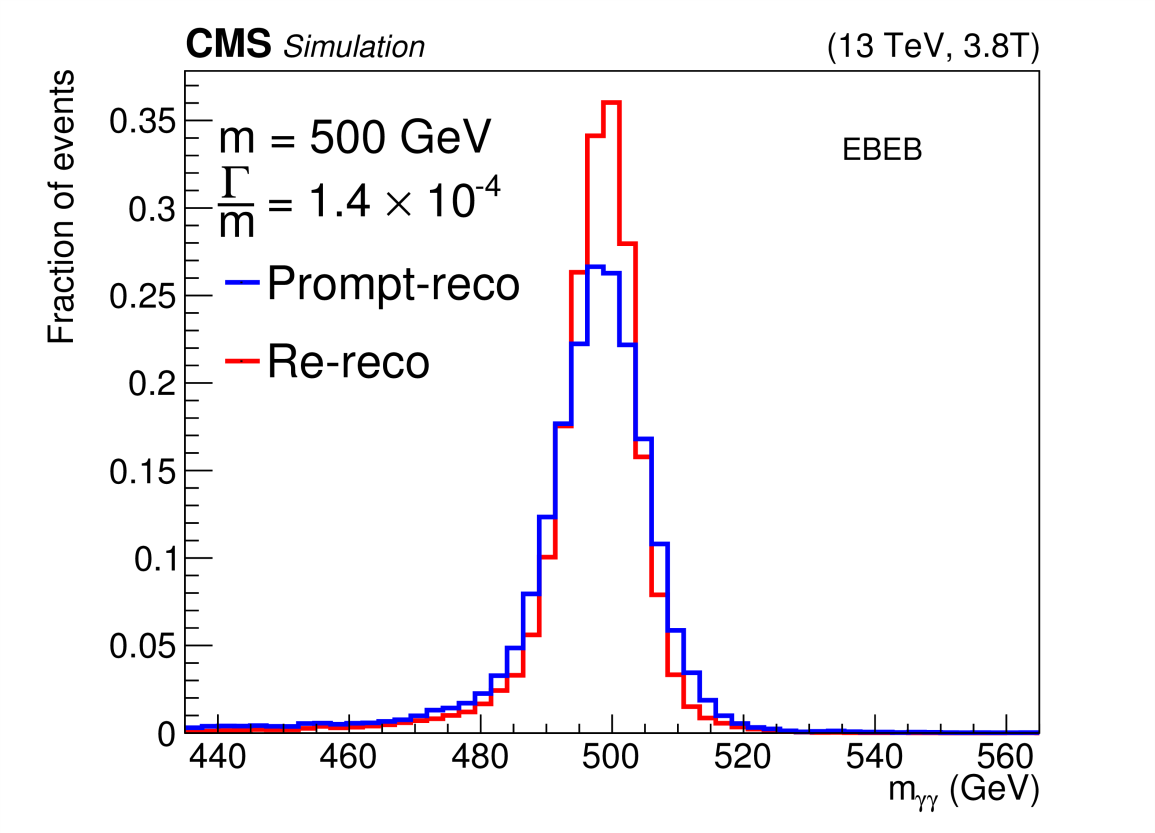 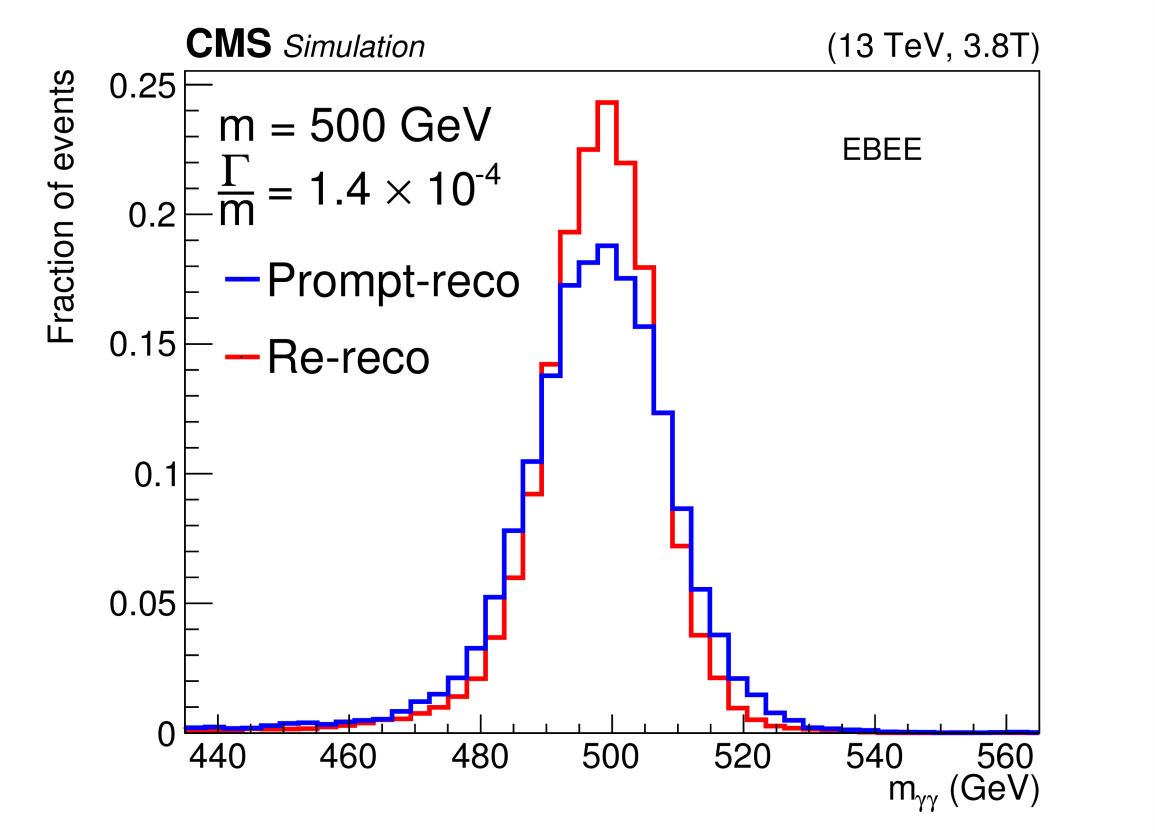 Use of new calibration constants produces 30% improvement in mass resolution for mX>500 GeV
7
S. Gascon-Shotkin  Bangalore  5 May 2016
Event Triggering and Vertex identification
Trigger : 
At least two photon candidates with pT > 40 (60) GeV for B=0 (3.8)T datasets. 
Ratio between energy in hadron calorimeters behind photon candidate to photon energy:  ‘H/E’<0.15
 Fully efficient for events with mgg >500 GeV
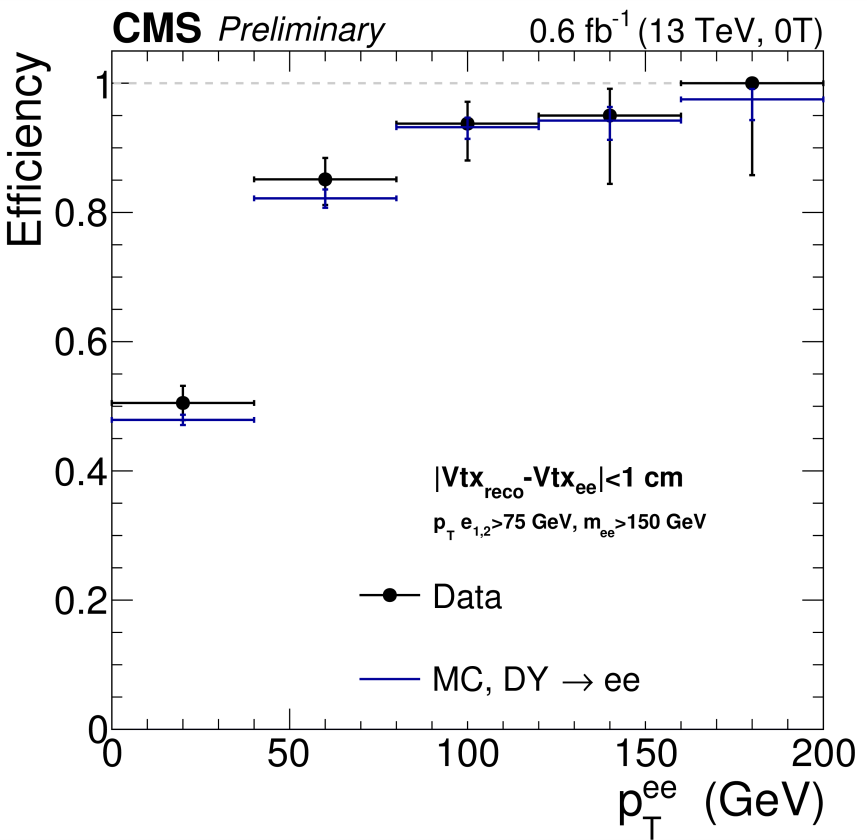 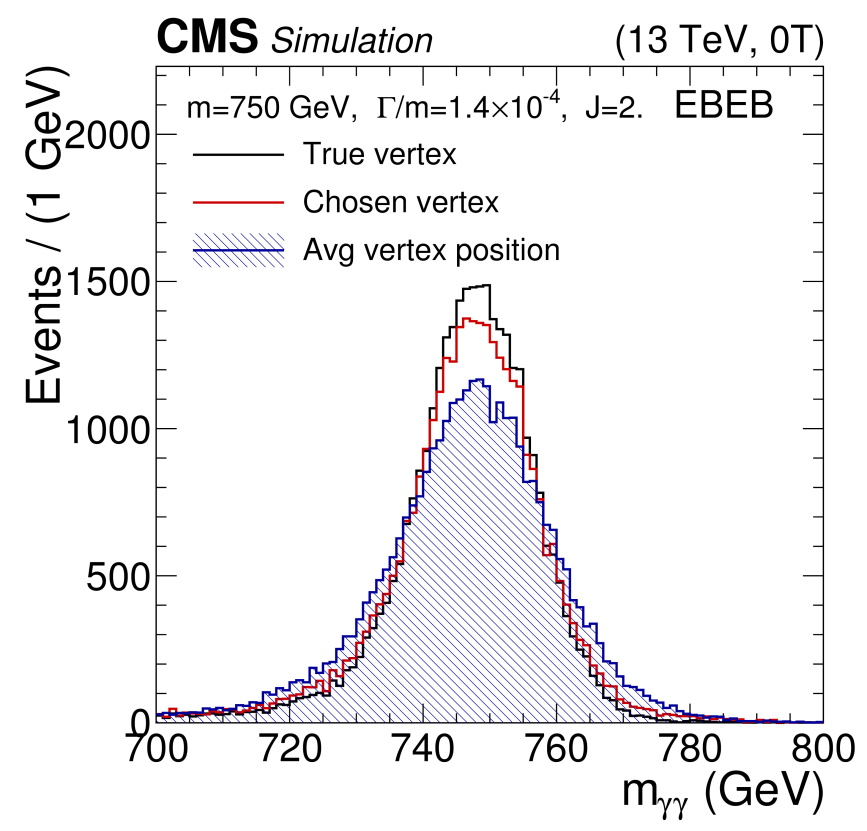 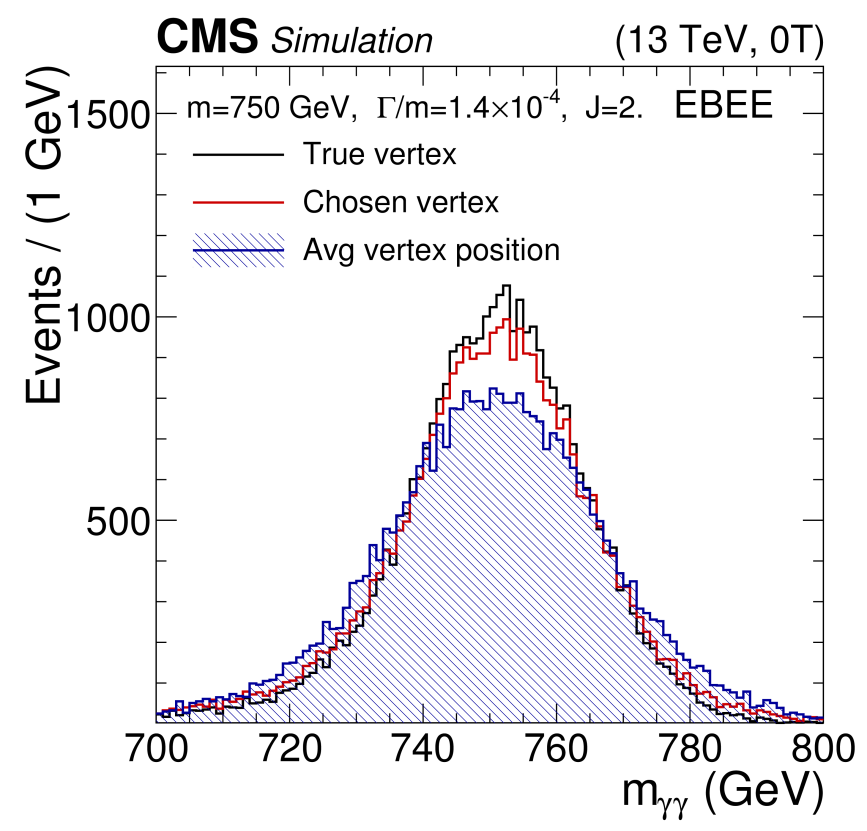 Electron tracks
 removed
Vertex Id: B=3.8T: Hgg MVA exploiting track pT  info B=0T:  Vertex with max Ntrack   since                   track momentum info lacking. 90% (60%) correct id for 3.8T (0T), validation with di-m, g+ jet (di-e).
8
S. Gascon-Shotkin  Bangalore  5 May 2016
Absolute Energy scale and resolution corrections B=3.8T
Zee events used, corrections derived in 8 bins of {|h| X cluster shape} (Hgg)
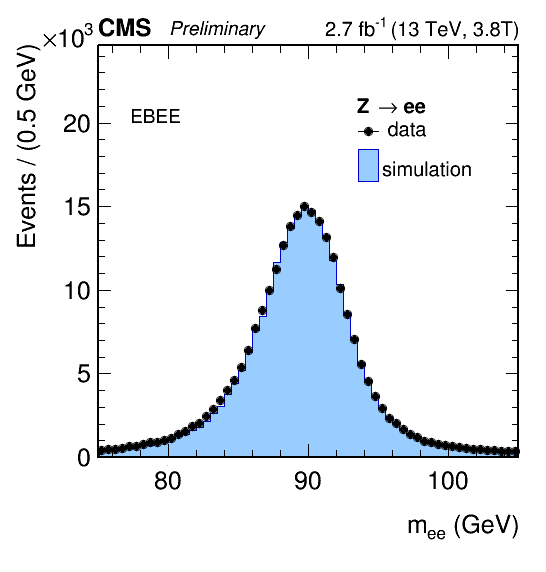 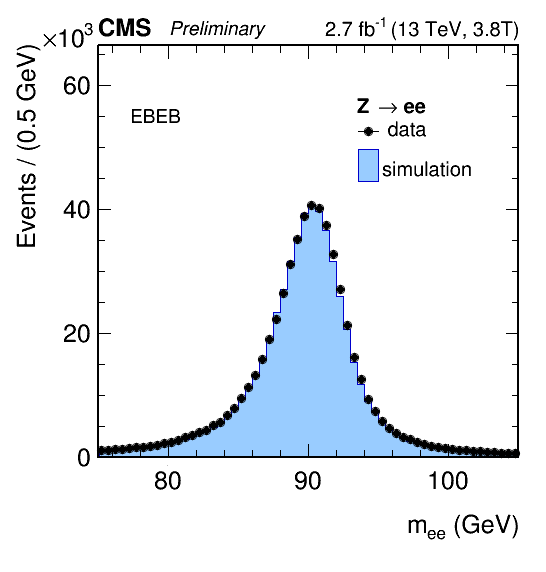 Scale corrections~ 0.5%, resolution corrections (add’l smearing) ~0.8-1.5 (2-2.5) for EB (EE)
9
S. Gascon-Shotkin  Bangalore  5 May 2016
Absolute Energy scale and resolution corrections B=0T
B=0T: Corrections derived in bins of |h| only, scale corrections~1.5%, assign uncertainty of 1%
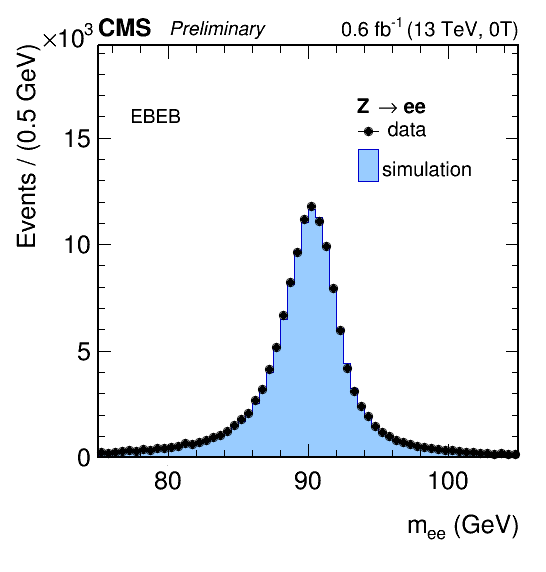 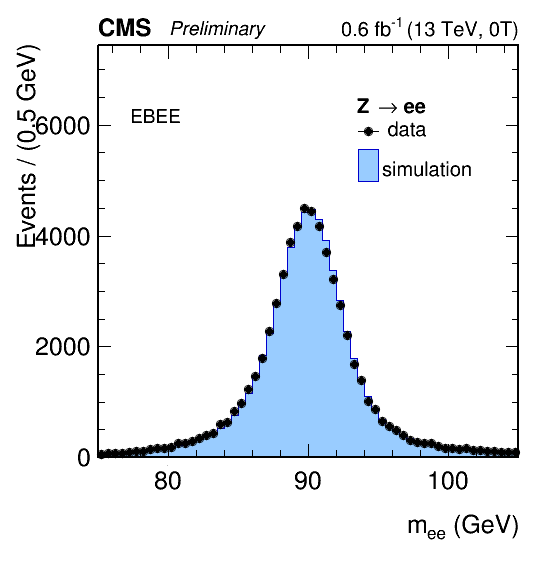 Transport to higher values of mgg: Check stability of corrections with boosted Z events, provide ‘photon’ candidates with pT ~150 (100) GeV for EB (EE): Stable to 0.5% (0.7) for EB (EE). Additional uncertainty of 1% assigned on relative energy scale (both B=3.8, 0T).
10
S. Gascon-Shotkin  Bangalore  5 May 2016
Event selection and photon identification
Photon pair selection: pT1,2 > 75 GeV, mgg>230 (320) GeV for EBEB (EBEE) 
Cut-based photon identification: Variables 3.8T (0T):  h (h,f) transverse cluster size, H/E, particle-flow [PF] charged hadron isolation (maximum Ntracks), photon isolation, veto non-conversion-compatible electron tracks (require Nmissing hits >1)
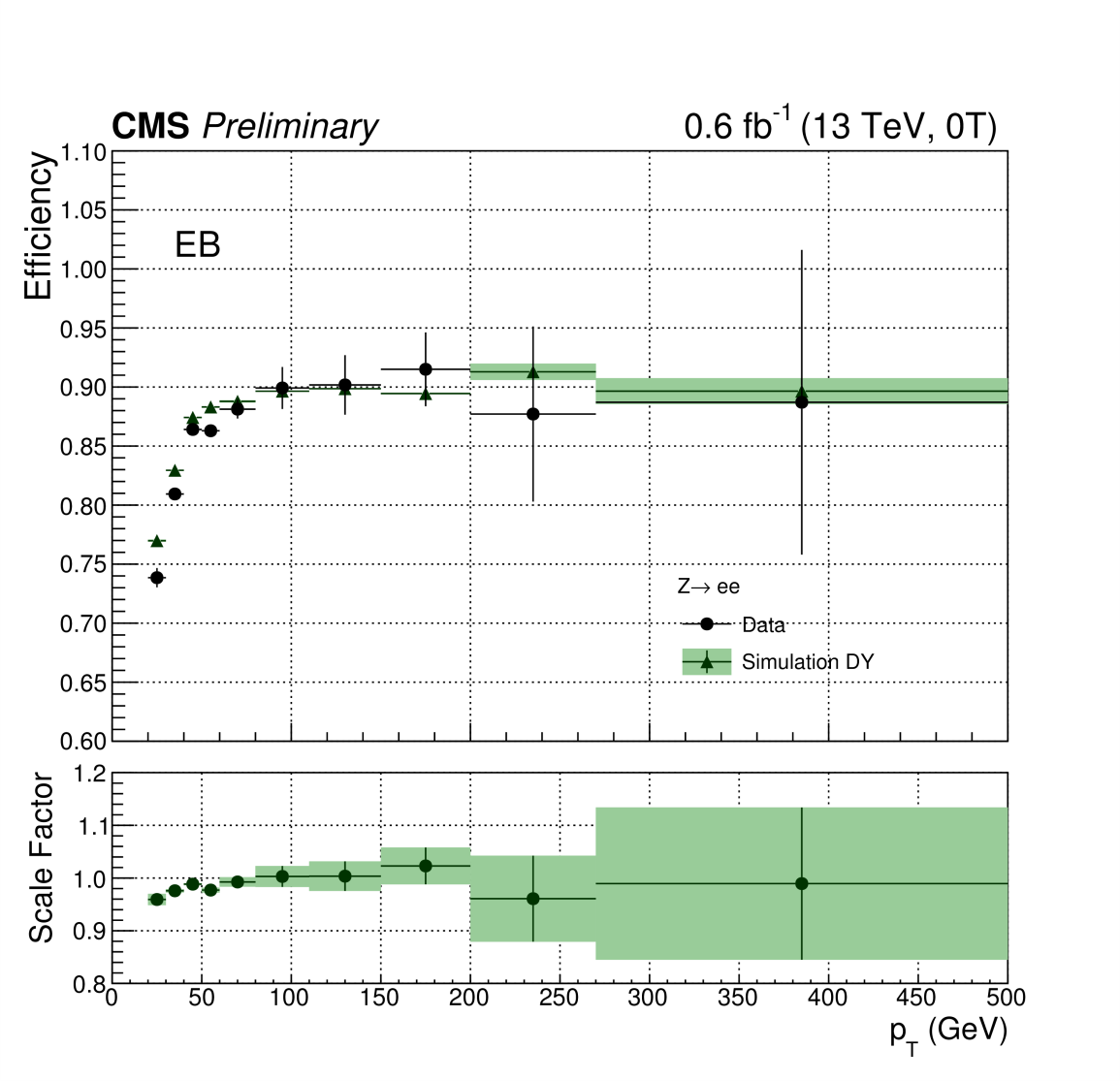 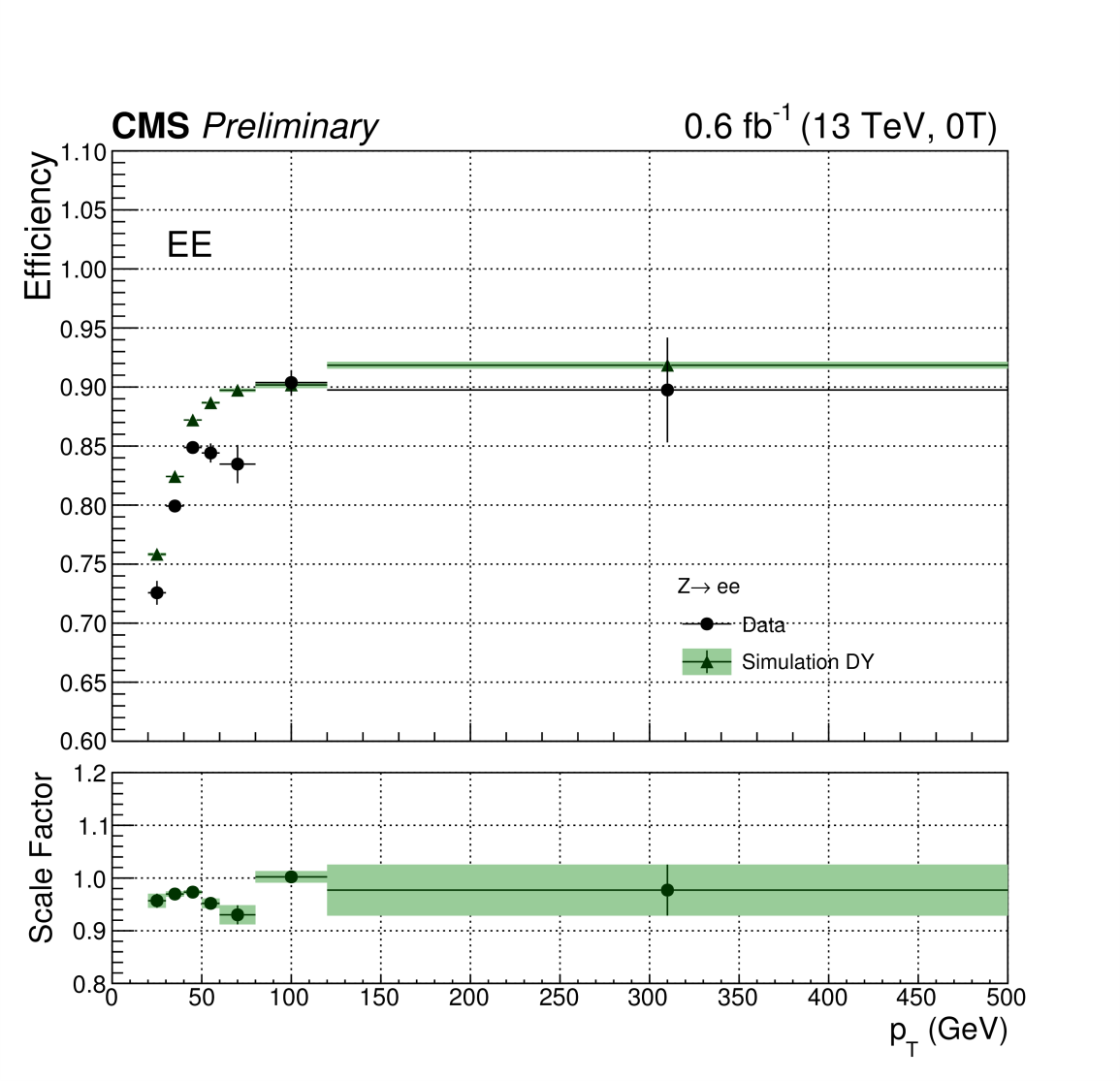 Efficiency from Zee events (exc. Electron veto, from Zmm (ee)g for B=3.8(0)T
B=3.8 T: e> 90%(85%) for EB (EE). B=0T: e> 85(70)% for EB (EE).
11
S. Gascon-Shotkin  Bangalore  5 May 2016
Event selection and photon identification
Efficiency convoluted with detector acceptance, B=3.8 and 0T, all categories, for J={0,2}, for G/m=1.4 X 10-4
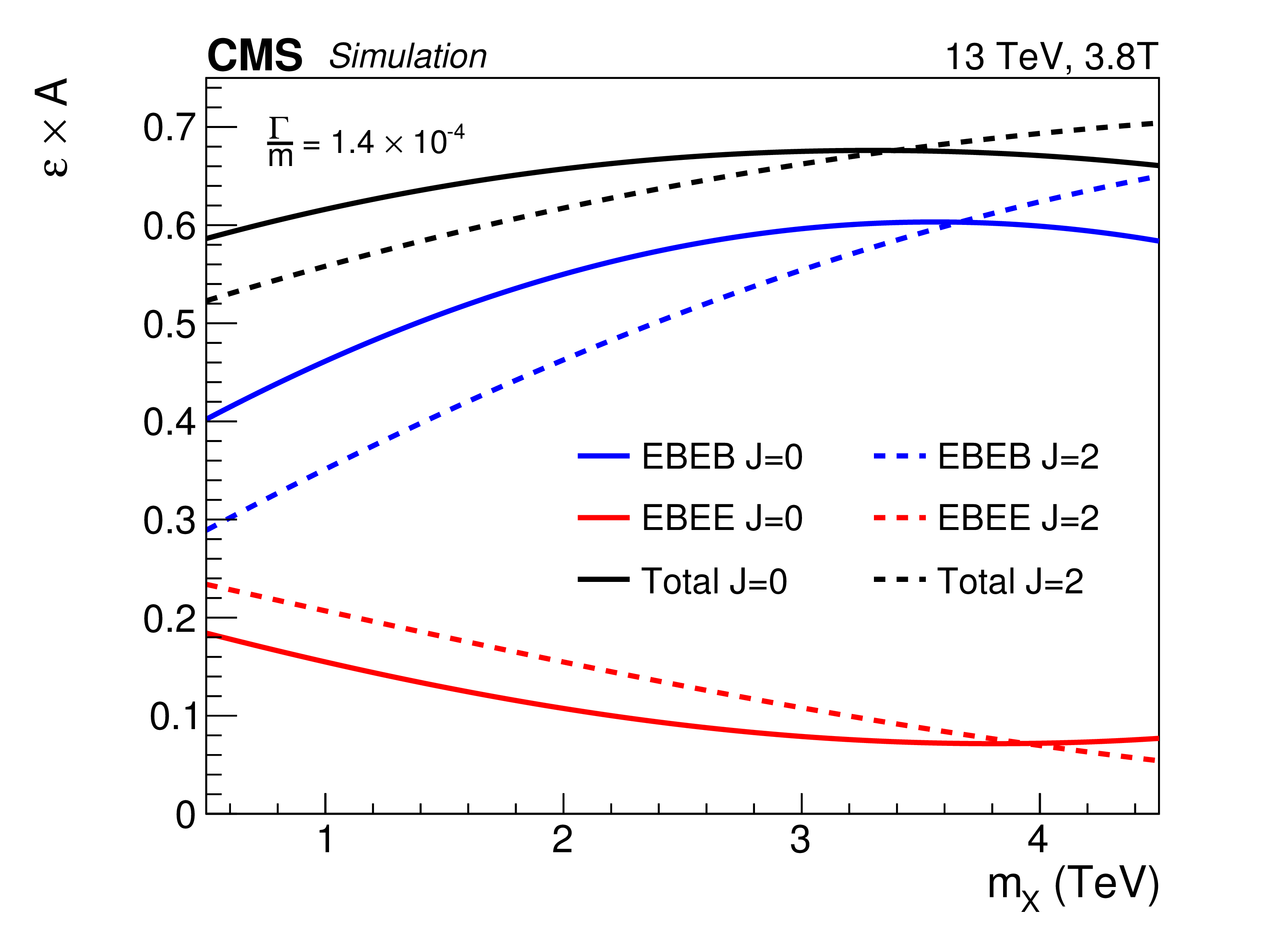 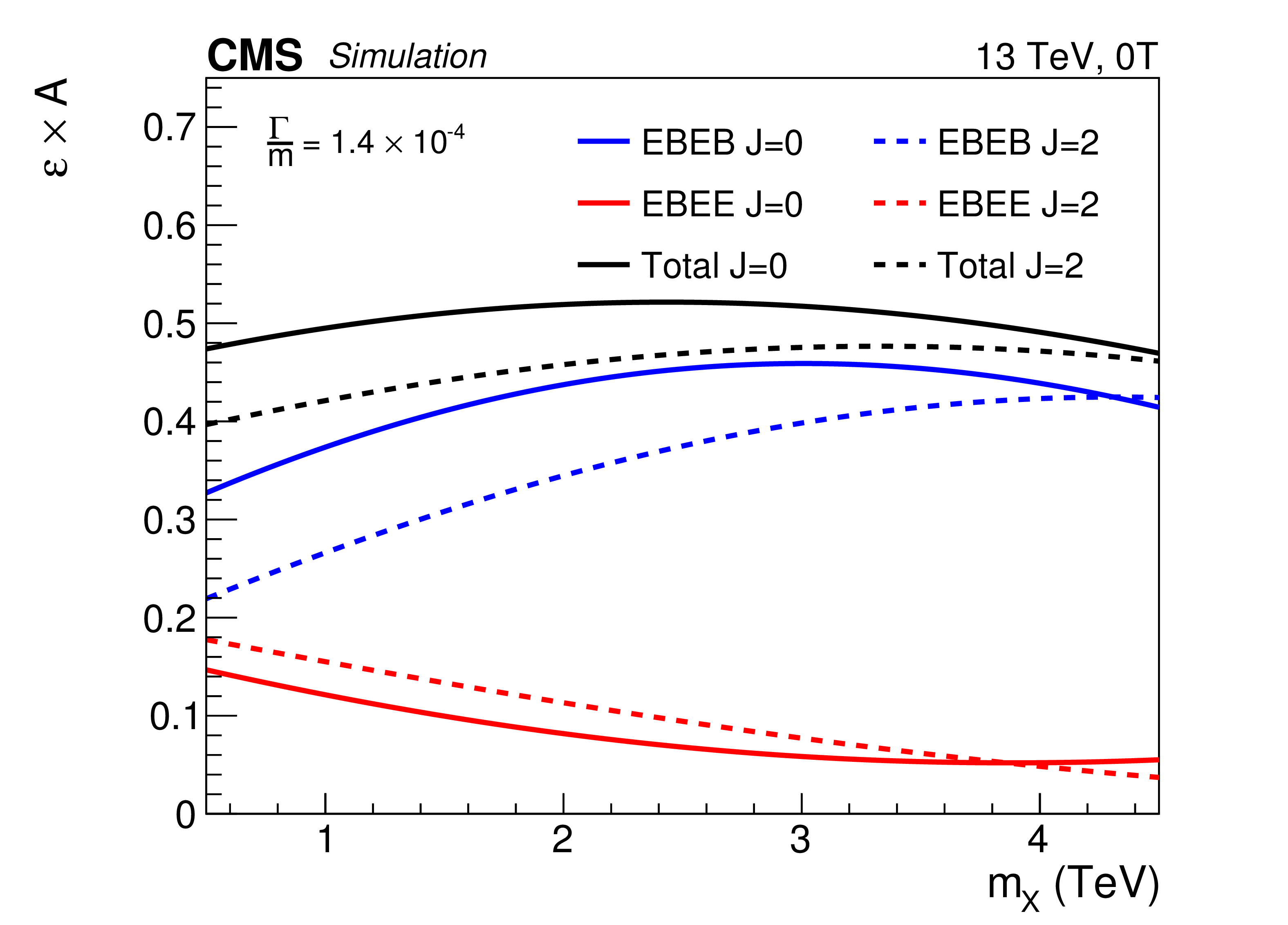 12
S. Gascon-Shotkin  Bangalore  5 May 2016
Signal and Background modelling
Signal model: 
 For both J={0,2}, shape from MC (B-W), convolute with detector response
 Shapes from fine grid interpolated to intermediate points
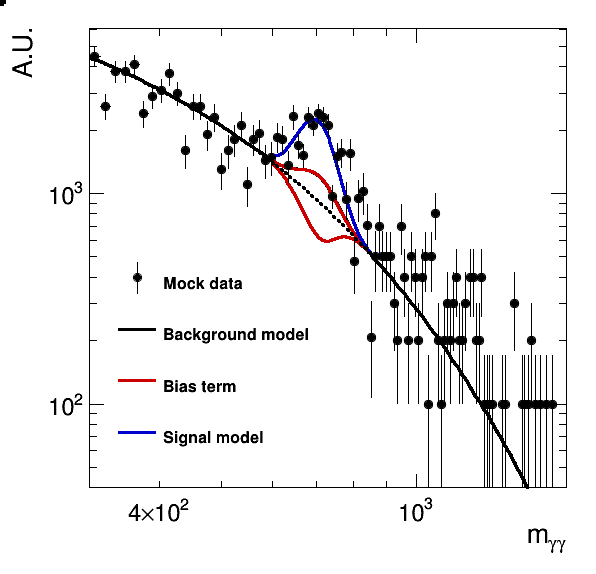 NOT real data, for illustration only!!
Background model:  Parametric function


Fit to data in each category, coefficients treated  as unconstrained nuisance parameters
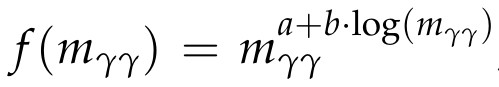 Ensure that bias from background model (producing spurious positive or ‘negative’ signals) is tolerable (small wrt statistical uncertainties)
Throw toys from ‘truth’ distribution from MC in 14 mgg windows, require <pull> <0.5
If criterion fails, additional ‘signal-like’ postive/negative background component added until criterion satisfied
13
S. Gascon-Shotkin  Bangalore  5 May 2016
Background models in the four categories/statistical techniques
118 gg pairs
1236 gg pairs
665 gg pairs
278 gg pairs
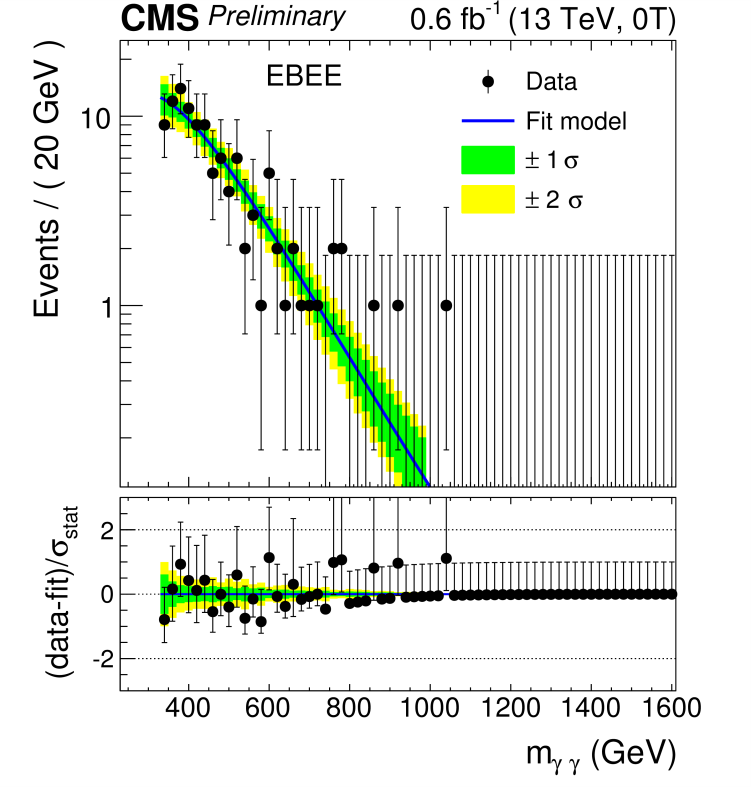 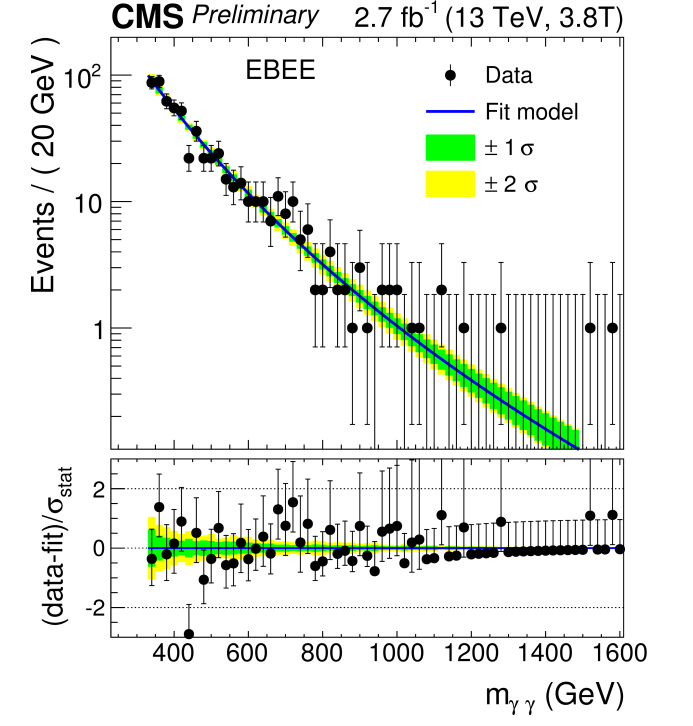 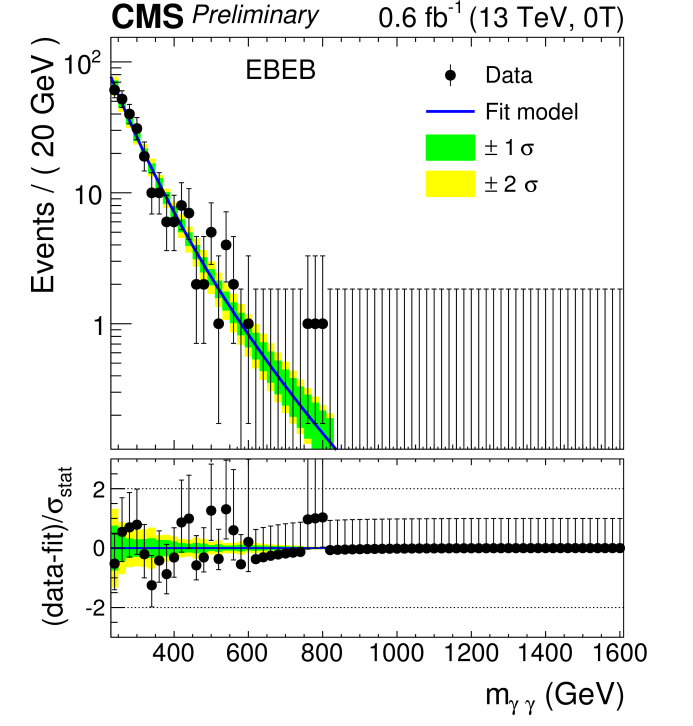 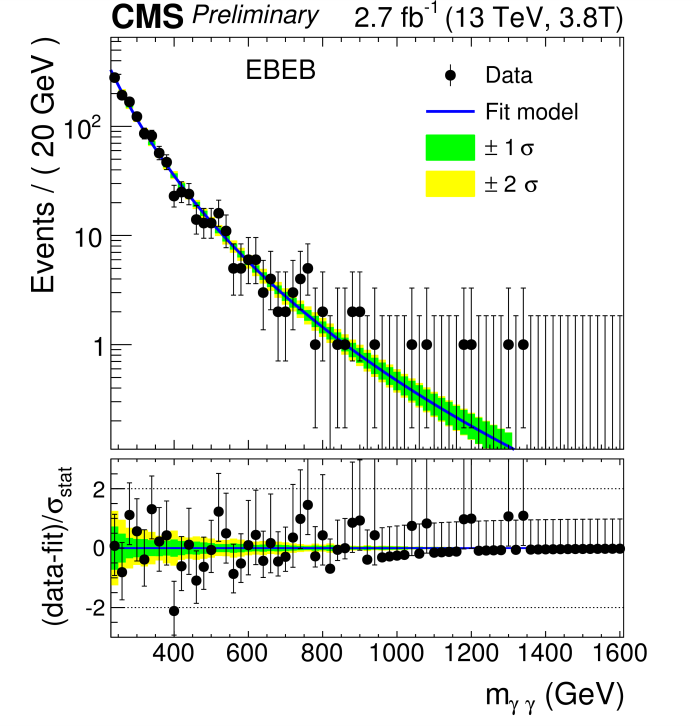 Simultaneous unbinned likelihood fit to mgg in the different categories to obtain limits (CLs method) and p-values (background-only), asymptotic formulae used
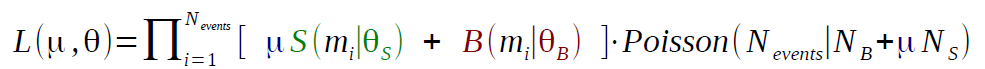 14
S. Gascon-Shotkin  Bangalore  5 May 2016
Results for √s =13 TeV: 95% CL Limits on s X BR
G/M ={1.4 X 10-4,                       1.4 X 10-2,                           5.6 X 10-2}
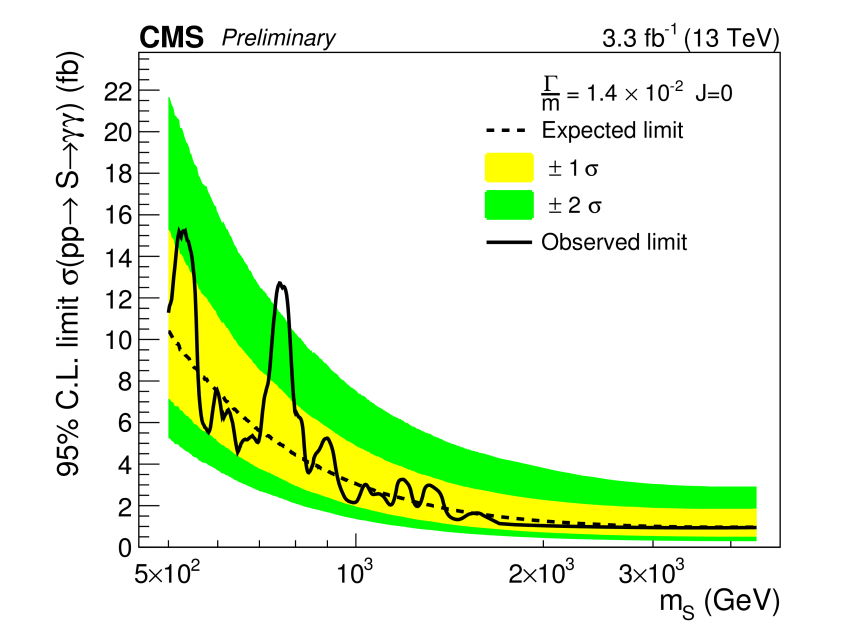 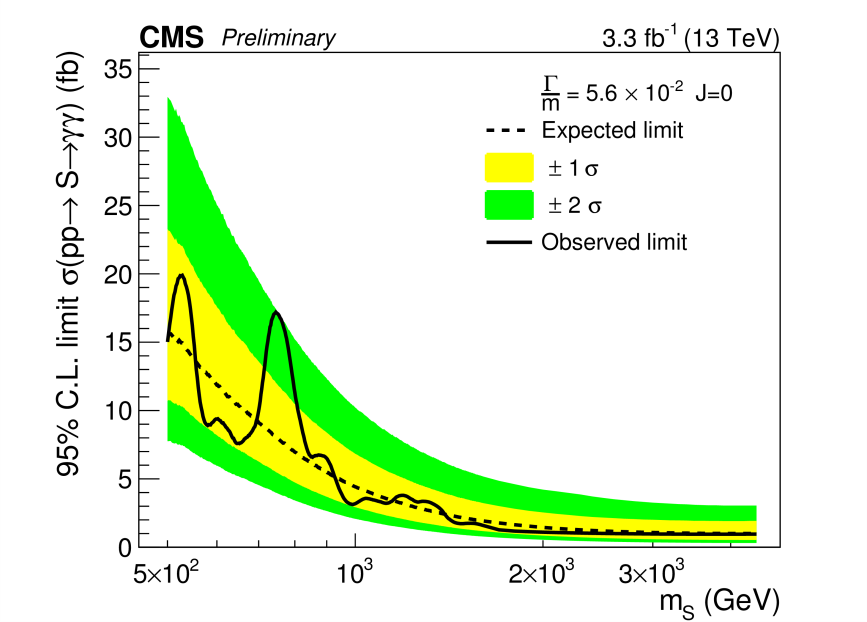 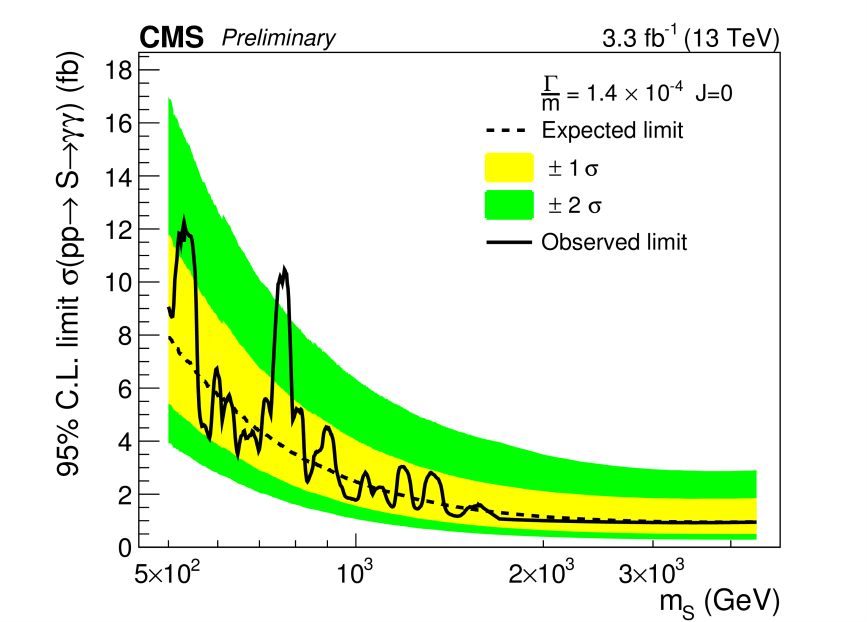 J=0
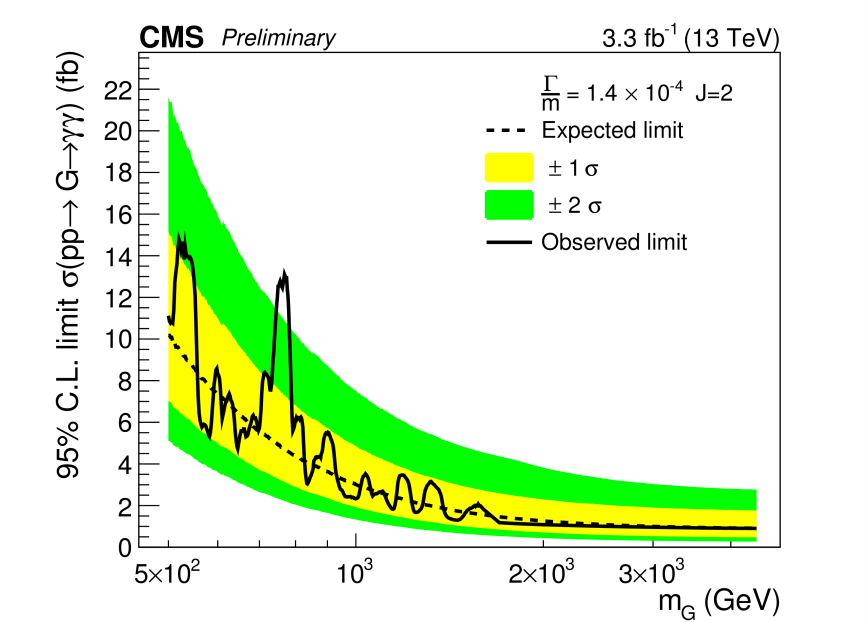 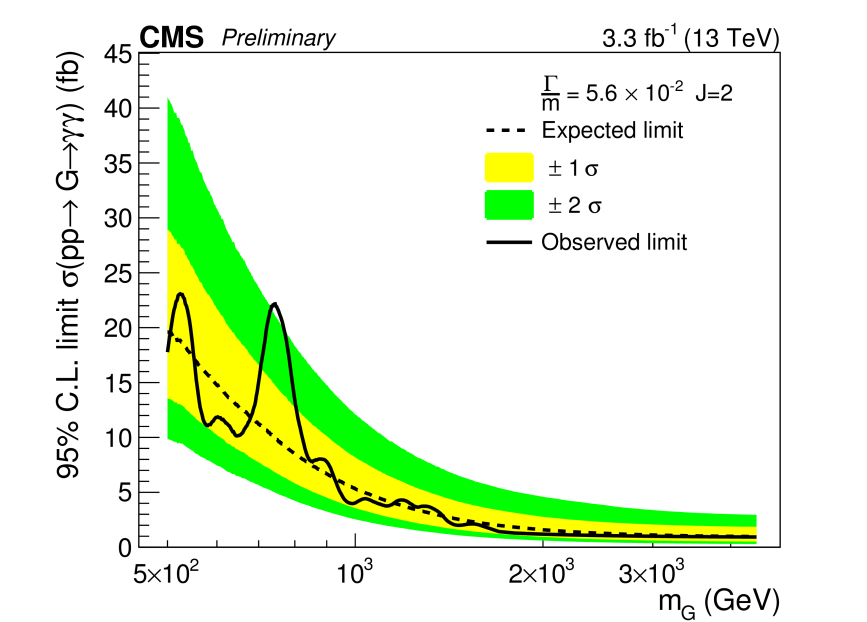 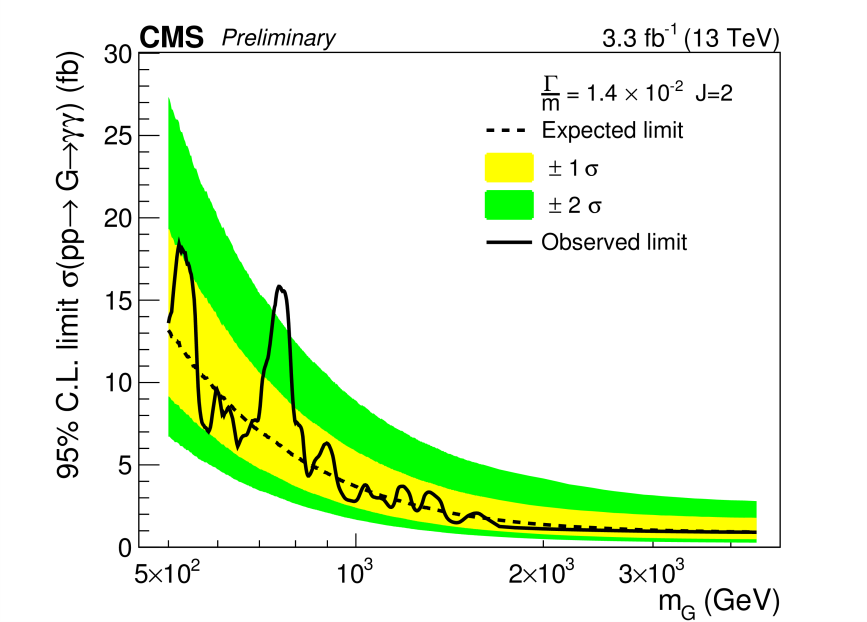 J=2
15
Excesses diminish with increasing width hypothesis
S. Gascon-Shotkin  Bangalore  5 May 2016
[Speaker Notes: Comments]
Results for √s =13 TeV: Local and global p-values
Local : G/M ={1.4 X 10-4,                       1.4 X 10-2,                           5.6 X 10-2}
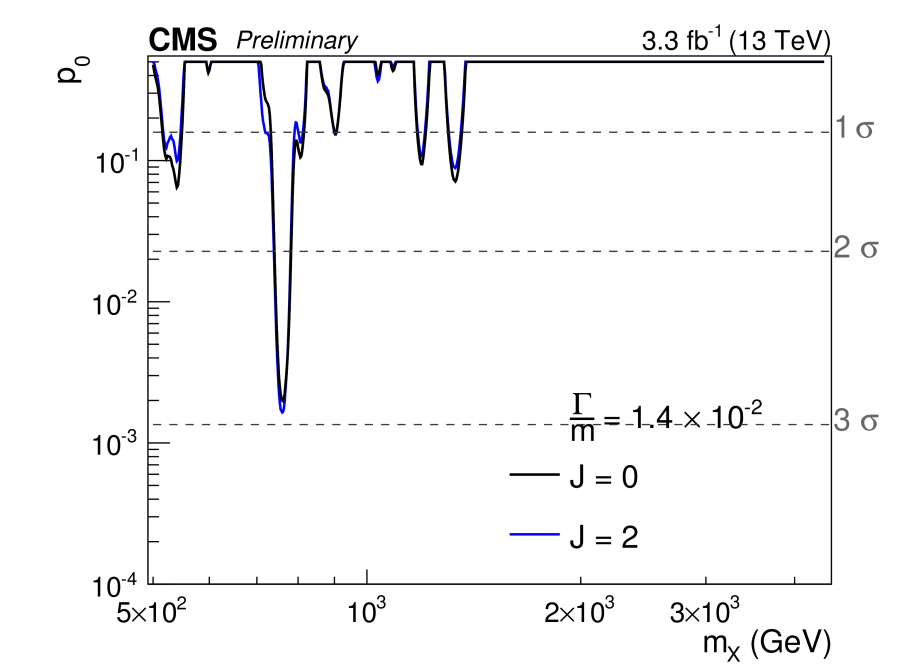 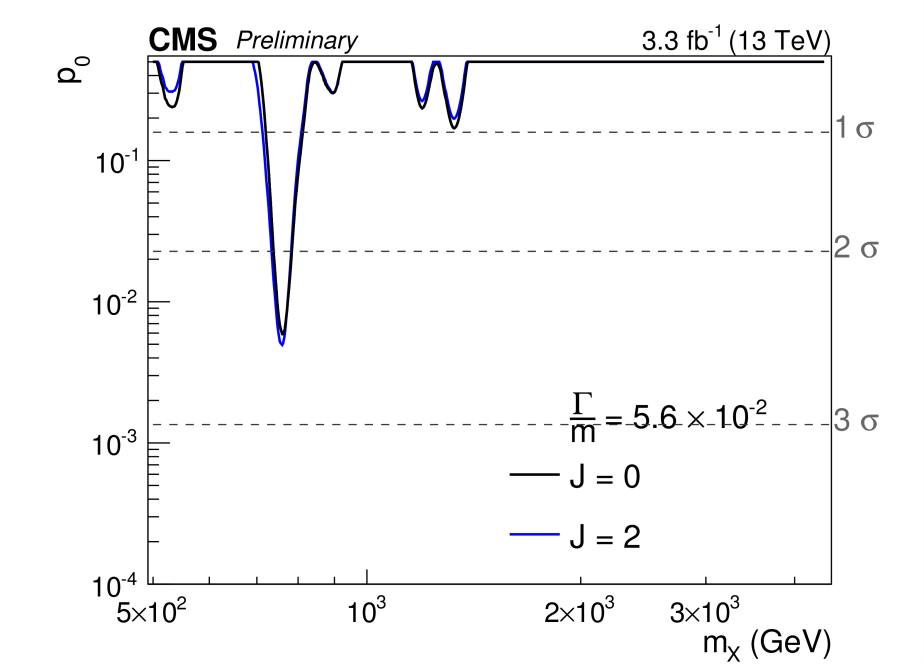 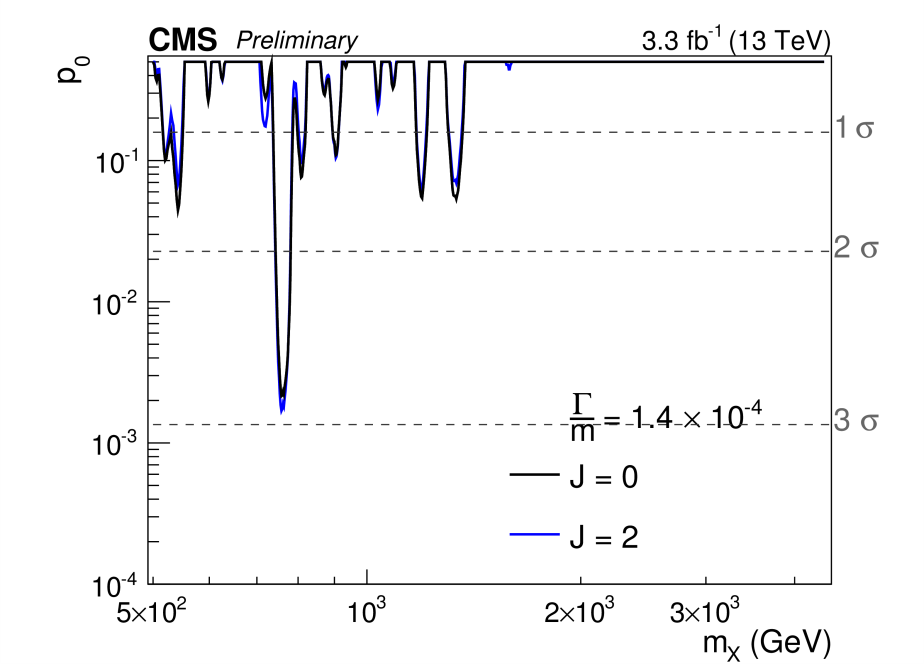 Most significant excess at mX = 760 GeV, 2.8-2.9s (two narrowest widths)
Global significance after taking into account ‘look-elsewhere’ effect <1s
16
S. Gascon-Shotkin  Bangalore  5 May 2016
Results for √s =13 TeV: Local and global p-values
Local p-values for B={3.8,0T} datasets integrated over EBEB and EBEE for J={0,2}, for G/m=1.4 X 10-2
J=0
J=2
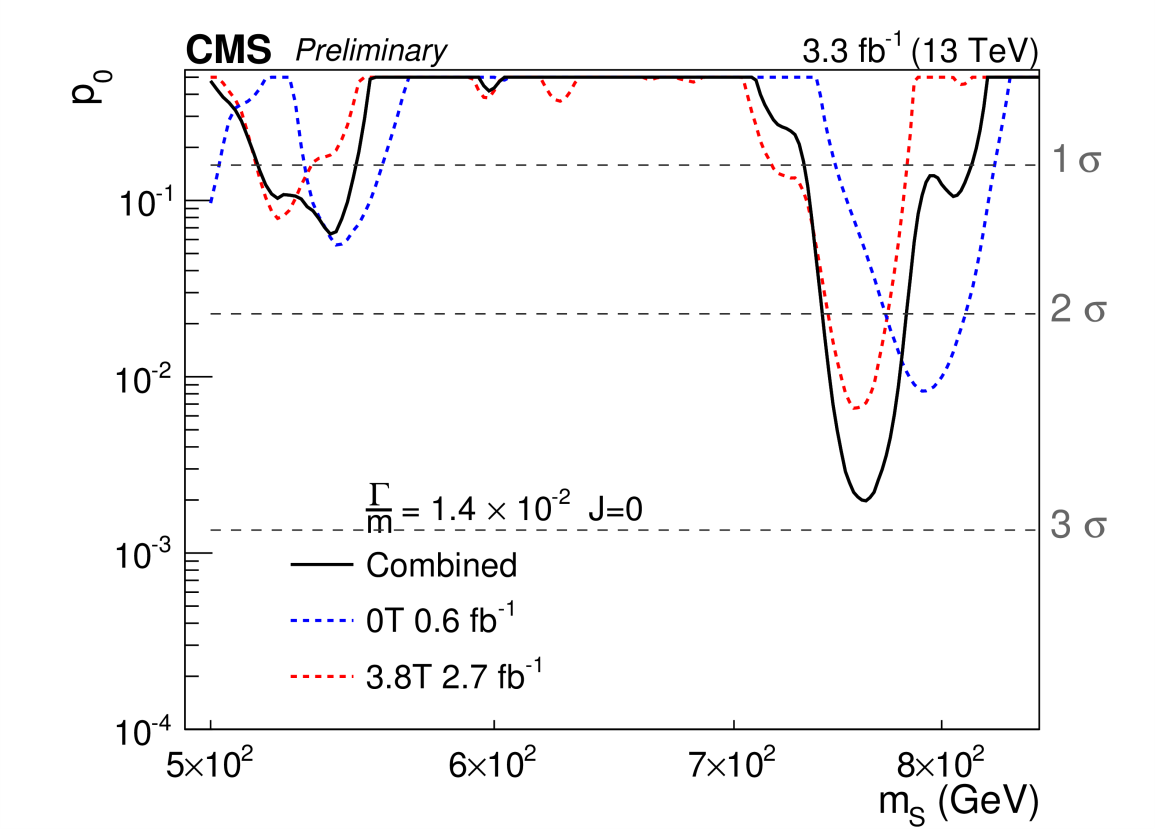 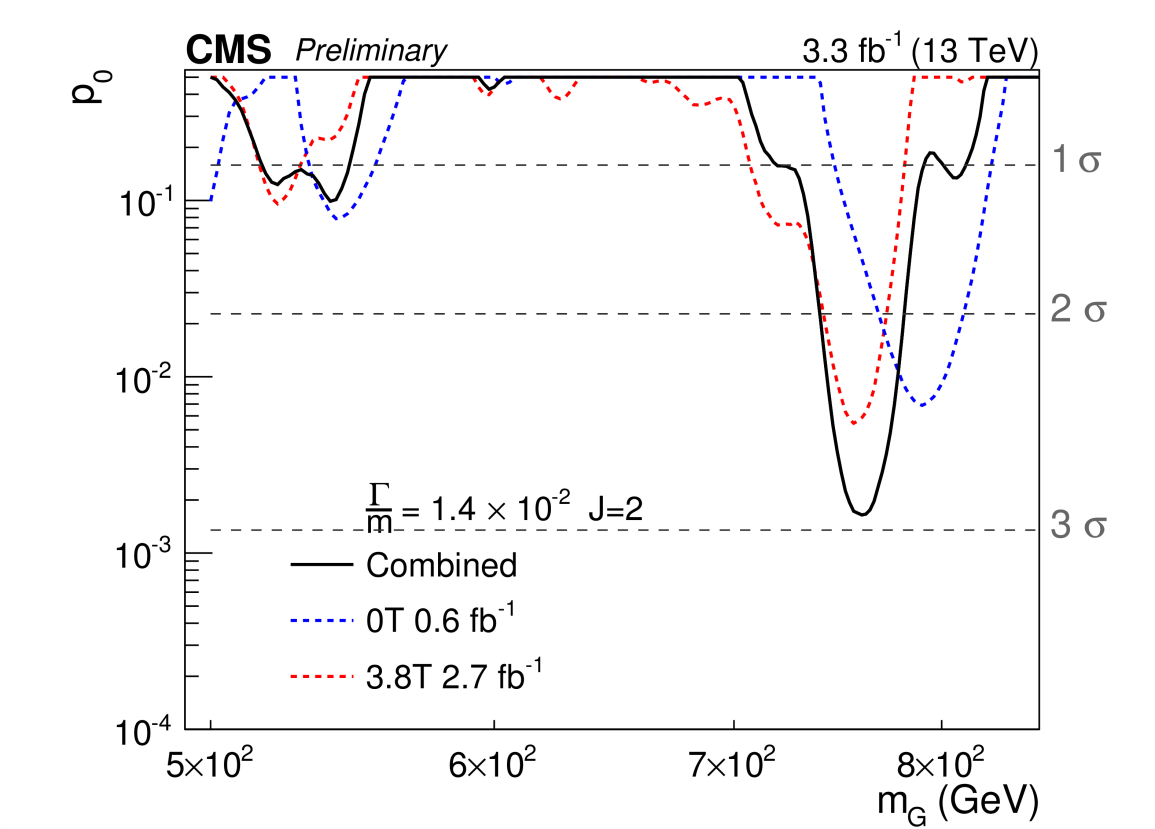 17
S. Gascon-Shotkin  Bangalore  5 May 2016
Combination of results from analyses at √s =8 and 13 TeV
Combine results of 2 searches done at √s = 8 TeV:
CMS-HIG-14-004 (PLB 750 (2015) 494): Search for diphoton resonances with 150 GeV< mgg < 850 GeV, interpretation as J={0,2}
EXO-12-045: Search for diphoton resonances with 500 GeV< mgg < 3000 GeV, interpretation as J=2 only
Total search range split between two analyses according to which analysis yields strictest limit:                                                 HIG-14-004 for  500 GeV< mgg < 850 GeV,                                 EXO-12-045 for 850 GeV< mgg < 3000 GeV
Combine the √s =8 TeV results with those from √s =13 TeV normalizing 8 TeV signal cross sections to those at 13 TeV, assuming common signal strength modifier
J=0:  s(13TeV)/s(8TeV) = 4.7
J=2:  s(13TeV)/s(8TeV) = 4.2
Quote limits on s13TeV XBr, local and global p-values
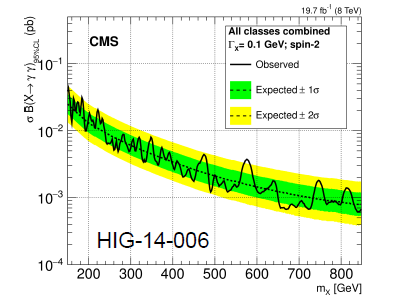 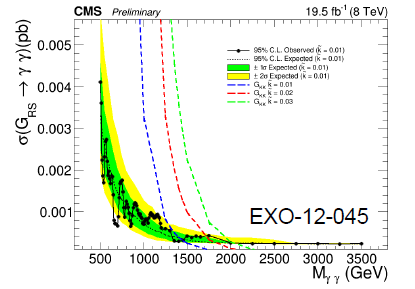 18
S. Gascon-Shotkin  Bangalore  5 May 2016
Combination of results from analyses at √s =8 and 13 TeV: 95% CL Limits on s X BR (normalized to s13TeV)
G/M ={1.4 X 10-4,                       1.4 X 10-2,                           5.6 X 10-2}
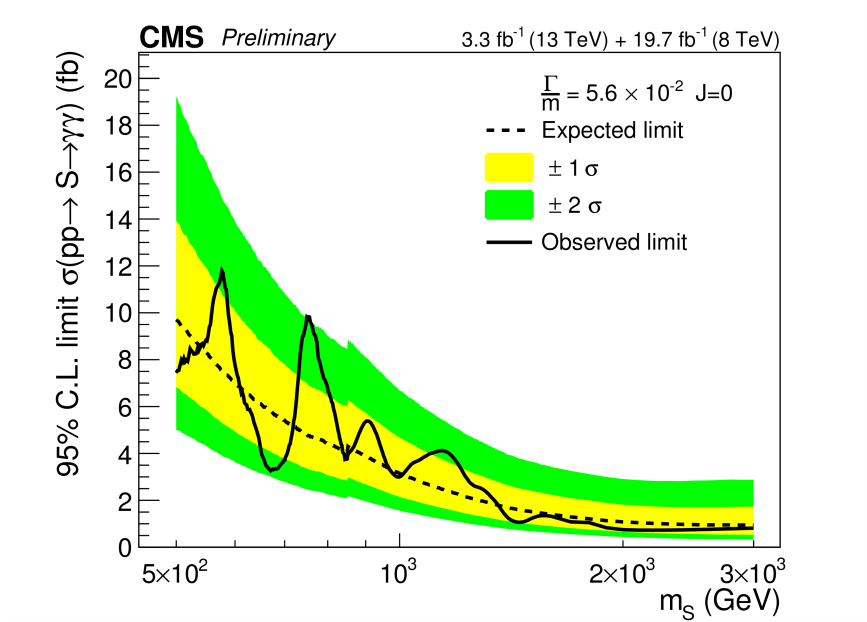 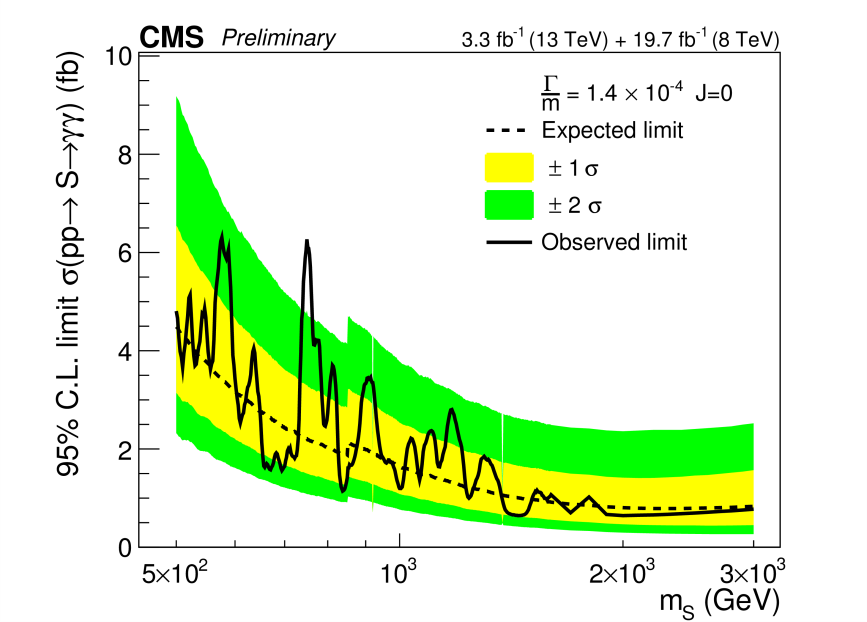 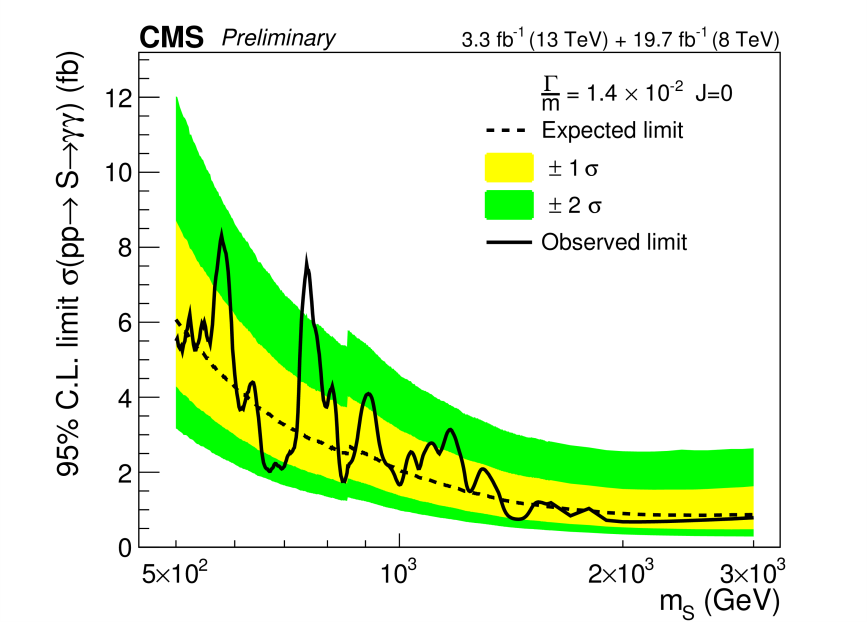 J=0
Sensitivity improves by 20-40% wrt separate                        analyses for range mX >1.5 TeV
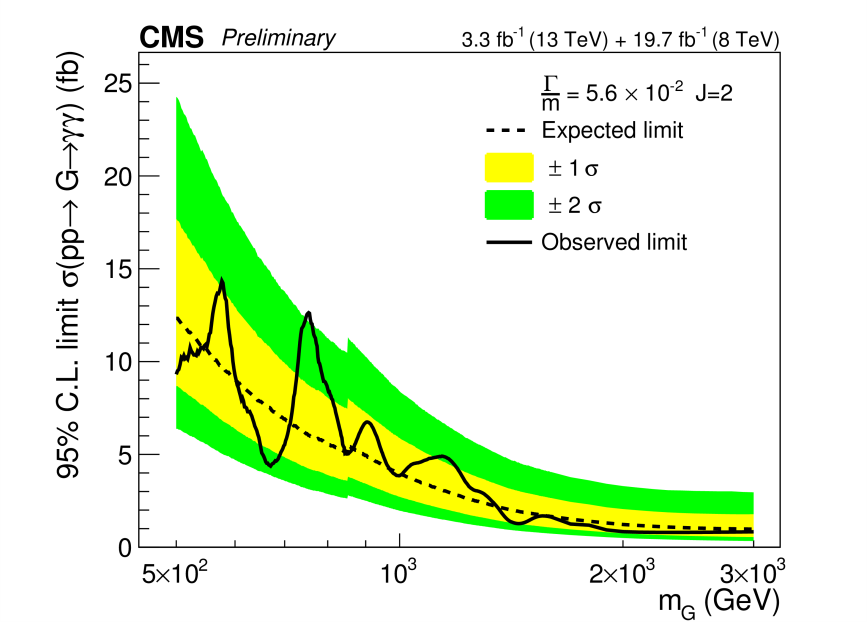 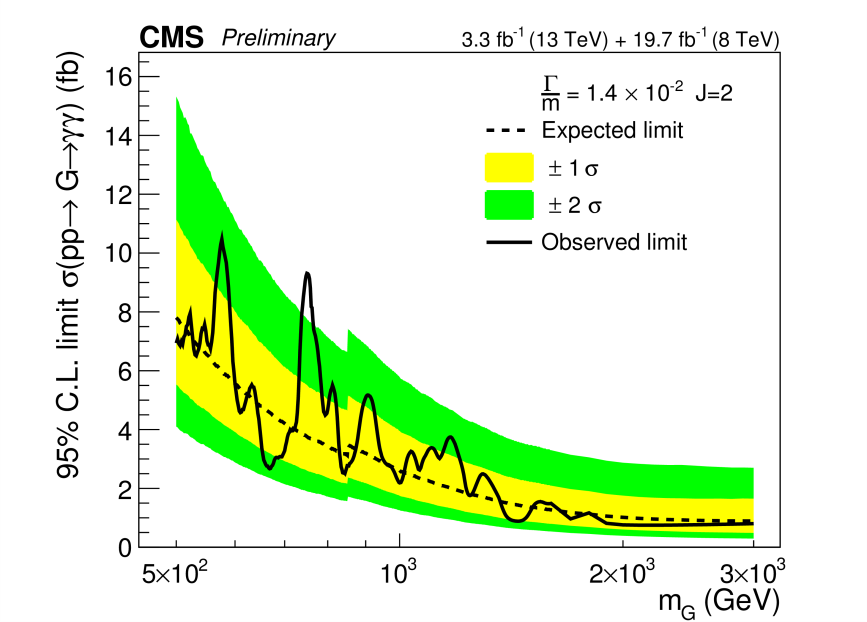 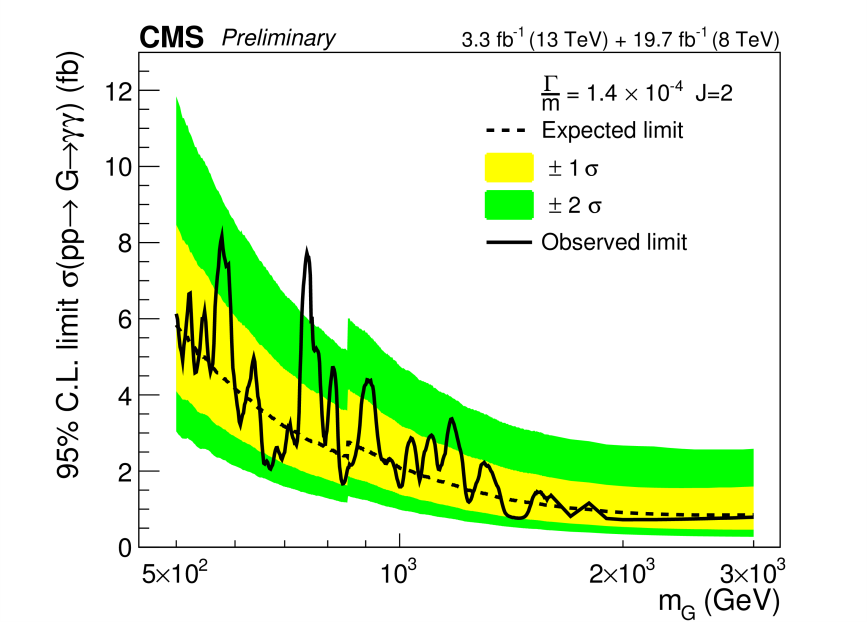 J=2
19
S. Gascon-Shotkin  Bangalore  5 May 2016
Combination of results from analyses at √s =8 and 13 TeV: Local and global p-values
G/M ={1.4 X 10-4,                       1.4 X 10-2,                           5.6 X 10-2}
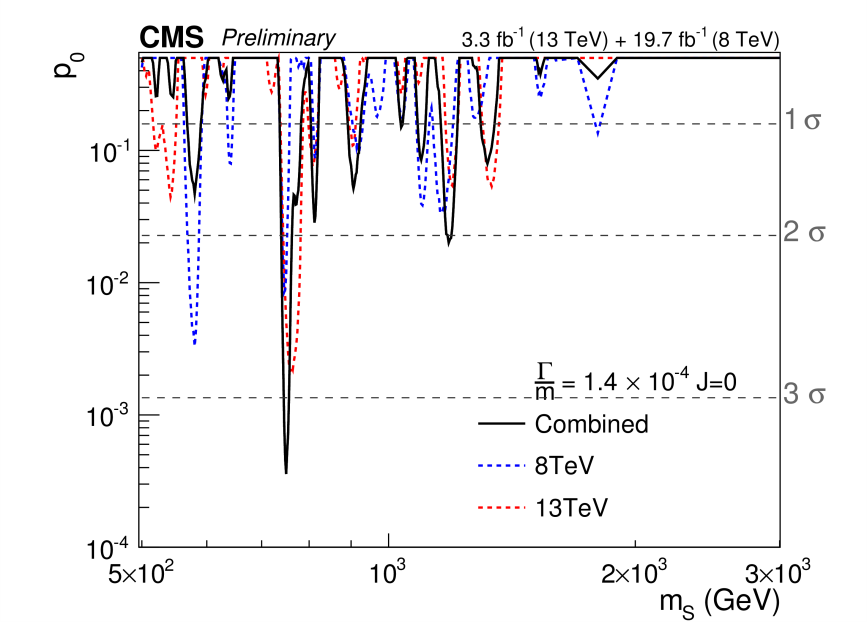 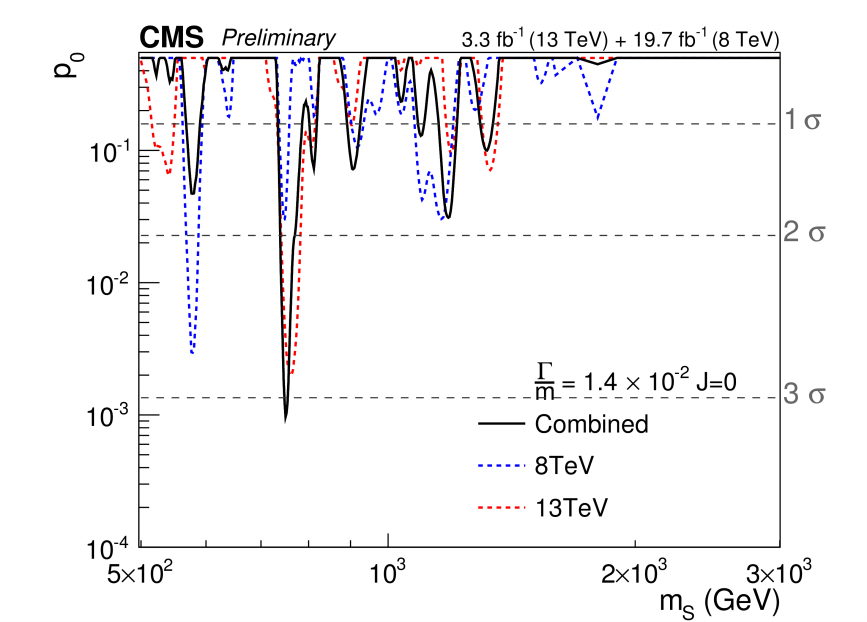 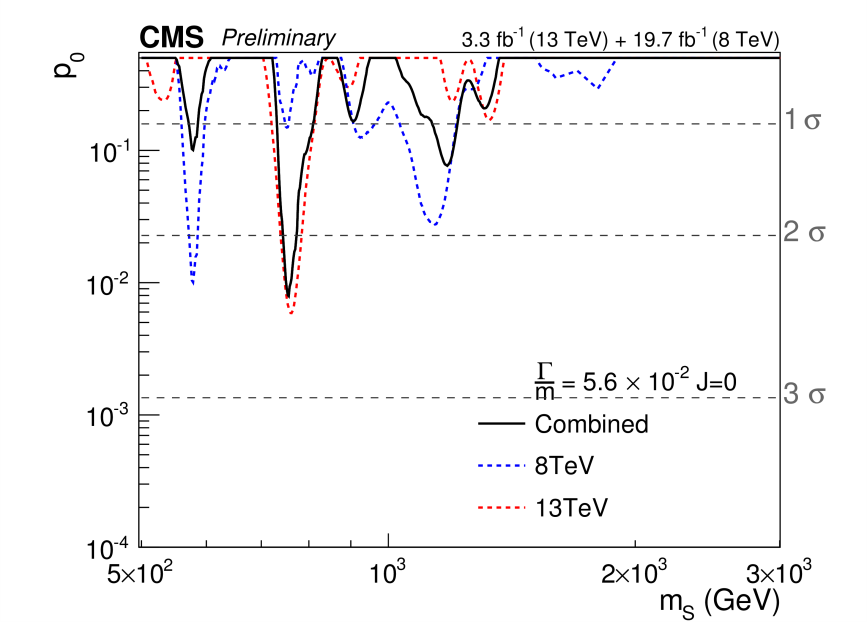 J=0
Largest excess @mX=750 GeV, narrow width. Local (global) significance: 3.4 (1.6)s
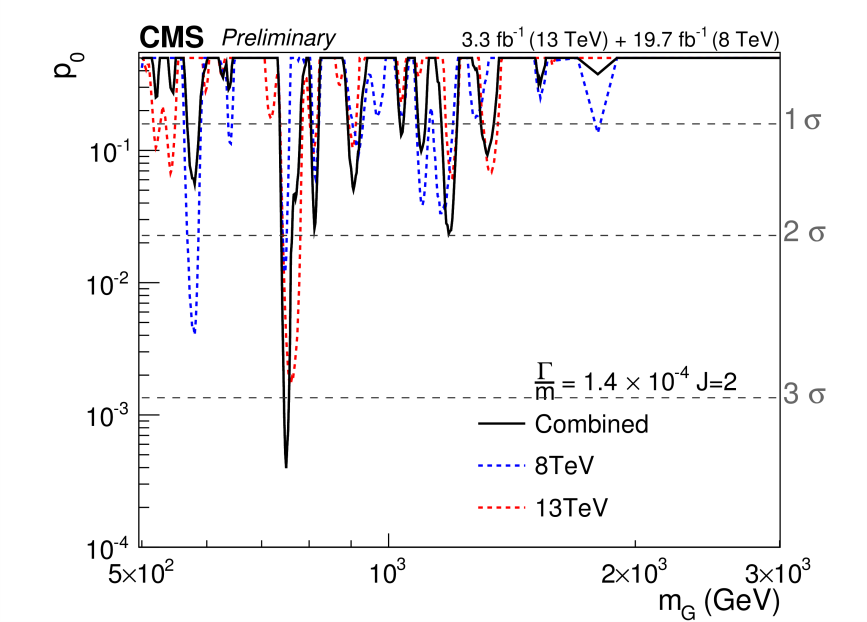 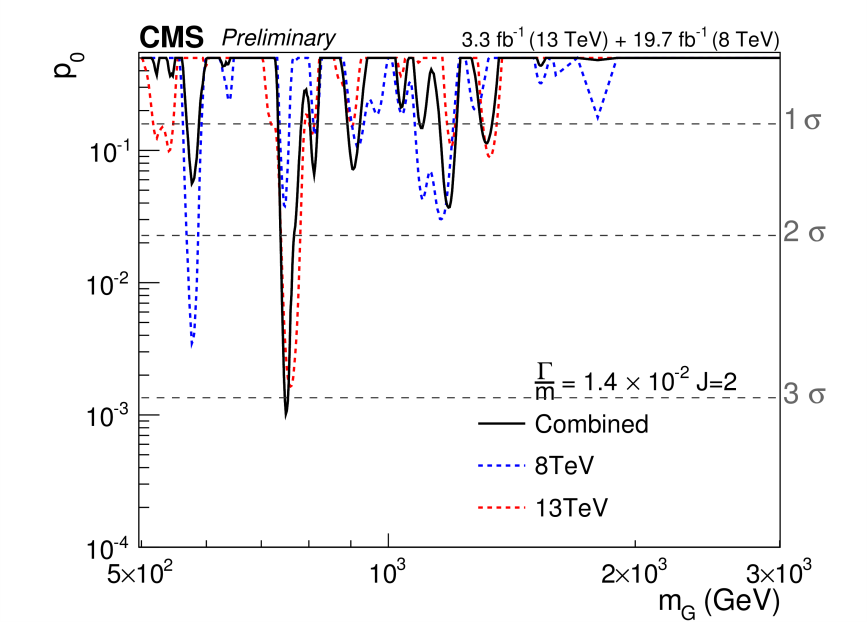 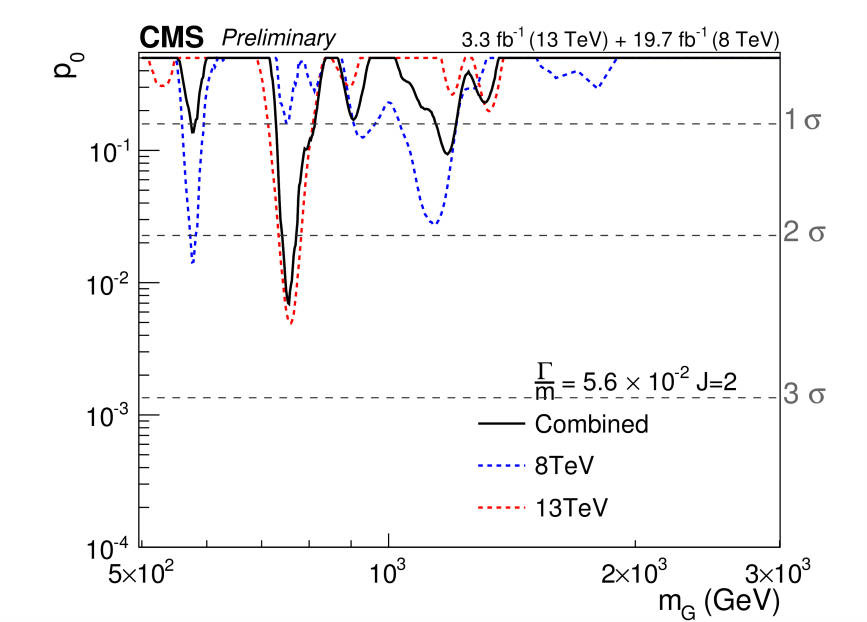 J=2
20
S. Gascon-Shotkin  Bangalore  5 May 2016
Combination of results from analyses at √s =8 and 13 TeV: Consistency
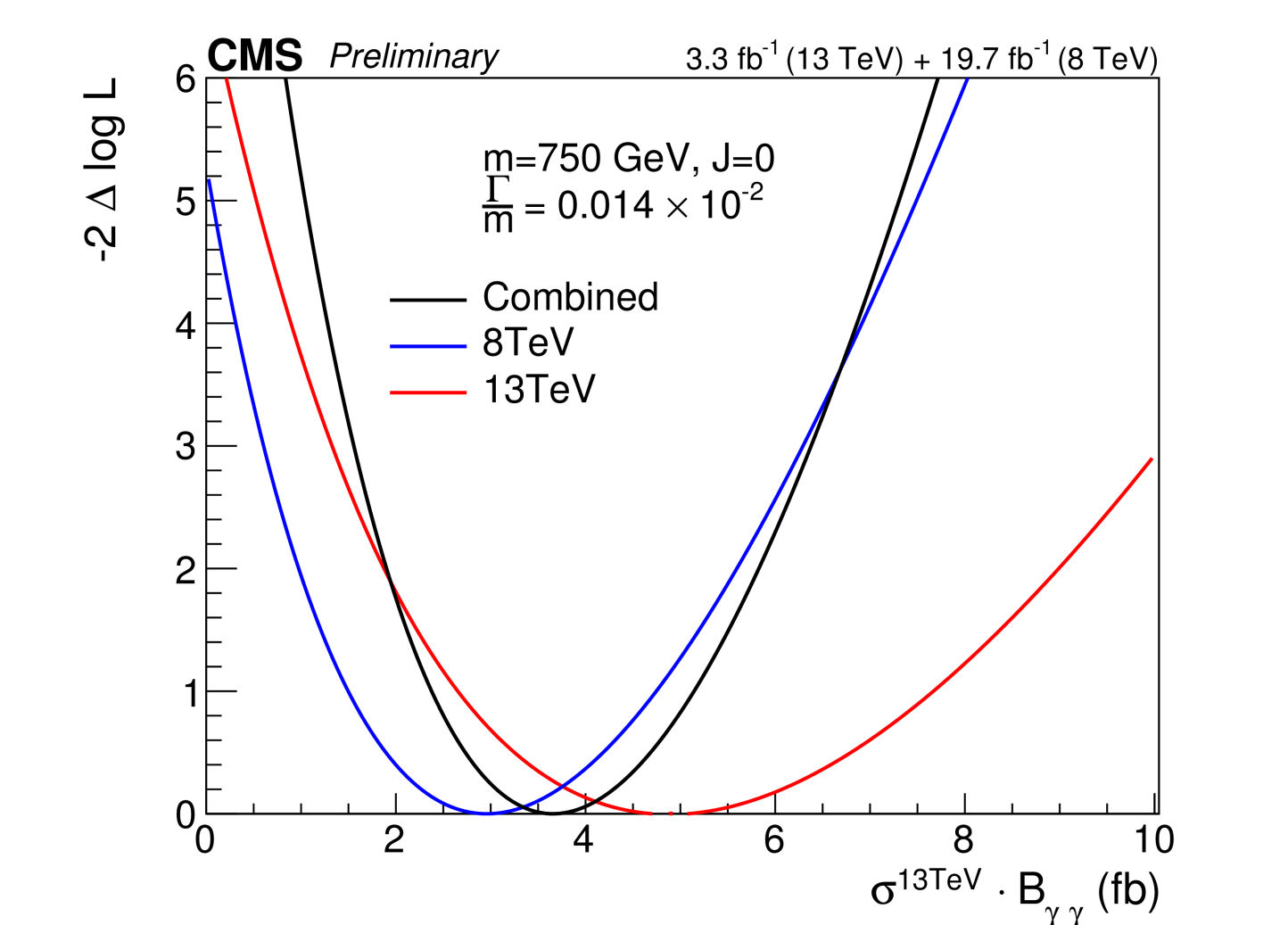 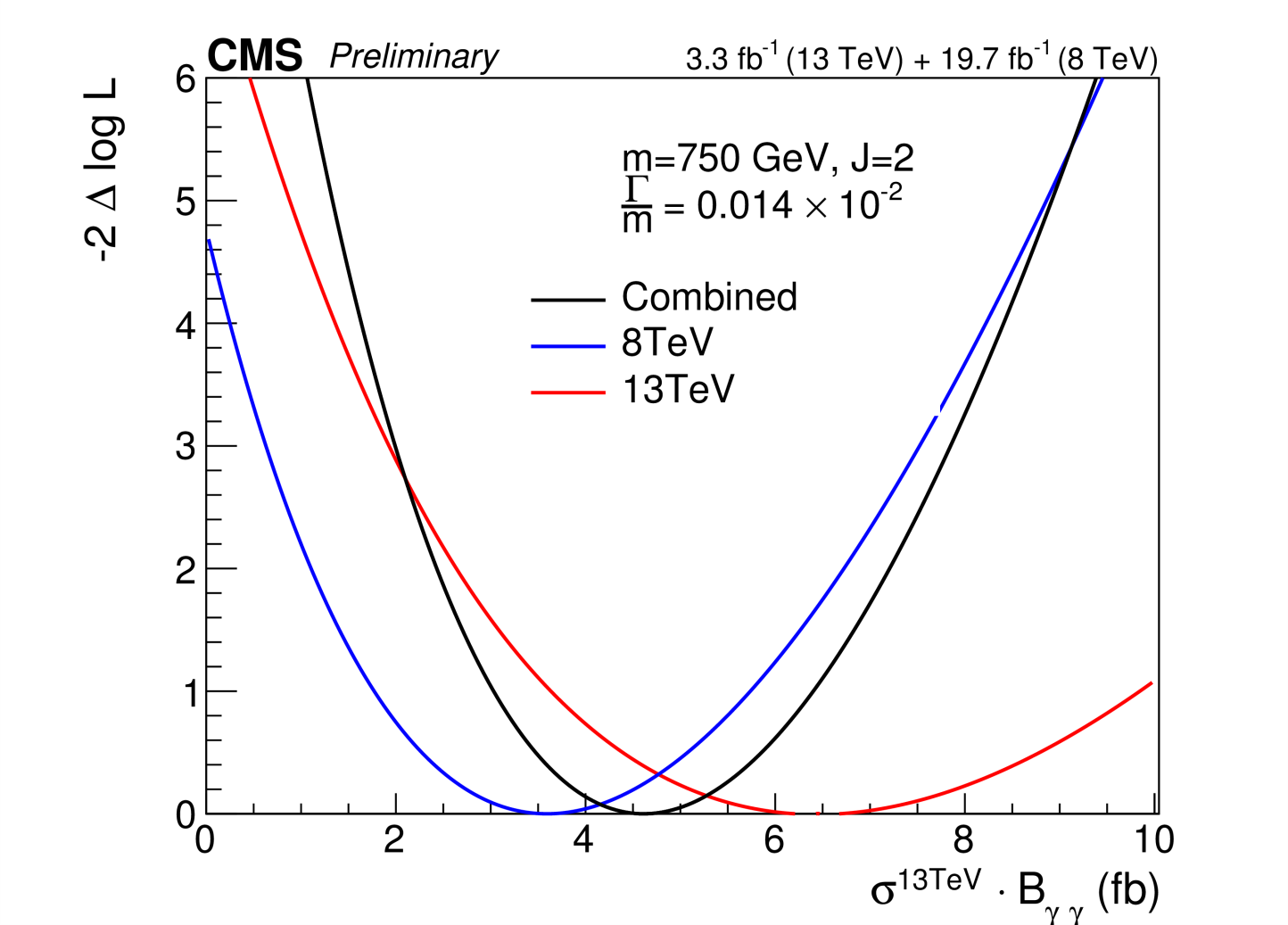 Likelihood scan of equivalent cross-section @13 TeV assuming mX=750 GeV,           G/M =1.4 X 10-2 : minima for each √s value compatible to better than 1s
21
S. Gascon-Shotkin  Bangalore  5 May 2016
Summary and Conclusions
The CMS search for diphoton resonances at √s =13 TeV in the range 500 GeV< mgg < 4.5 TeV has been reinforced by a new electromagnetic calorimeter calibration using 2015 data, and the inclusion of the data taken at 0T,  resulting in an improvement in sensitivity of more than 20%
 The combination of the results with those from analyses at √s =8  TeV has enabled an additional improvement in sensitivity of 20-40%
 Interpretations as both a scalar (J=0) and a R-S graviton (J=2) for three different relative widths yield similar results:
Modest excess of events at mX = 750 (760) GeV for the combined (√s =13 TeV) datasets
Local significance : 3.4 (2.9)s , global significance:  1.6 (<1)s 
 2016 data-taking is starting, ~25fb-1 expected, new results forthcoming!
22
S. Gascon-Shotkin  Bangalore  5 May 2016
Acknowledgements
P. Musella, A. Lath, D. del Re, S. Valouev, T. Hryn’Ova,  the CMS Exotica and Higgs Working Groups in general ….
The LIA-THEP INFRE-HEPNET CEFIP and the local  Organizers and Staff
The French CNRS and INP
The French Embassy in India and the CNRS Office in India
The IISc and the ISTC
23
S. Gascon-Shotkin  Bangalore  5 May 2016
Backup
24
S. Gascon-Shotkin  Bangalore  5 May 2016